Statistical Data Analysis  2024/25
Lecture Week 2
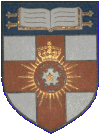 London Postgraduate Lectures on Particle Physics
University of London MSc/MSci course PH4515
Glen Cowan
Physics Department
Royal Holloway, University of London
g.cowan@rhul.ac.uk
www.pp.rhul.ac.uk/~cowan
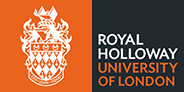 Course web page via RHUL moodle (PH4515) and also
    www.pp.rhul.ac.uk/~cowan/stat_course.html
G. Cowan / RHUL Physics
Statistical Data Analysis / lecture week 2
1
Statistical Data AnalysisLecture 2-1
Functions of random variables
Single variable, unique inverse
Function without unique inverse
Functions of several random variables
G. Cowan / RHUL Physics
Statistical Data Analysis / lecture week 2
2
Functions of a random variable
A function of a random variable is itself a random variable.
Suppose x follows a pdf f (x)
Consider a function a(x)
What is the pdf g(a)?
G. Cowan / RHUL Physics
Statistical Data Analysis / lecture week 2
3
Function of a single random variable
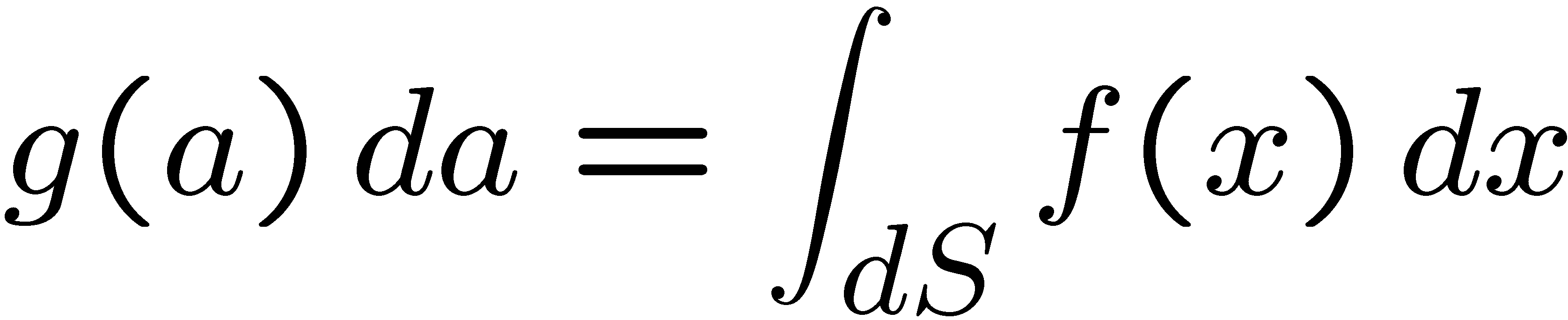 General prescription:
dS = region of x space for which a is in [a, a+da].
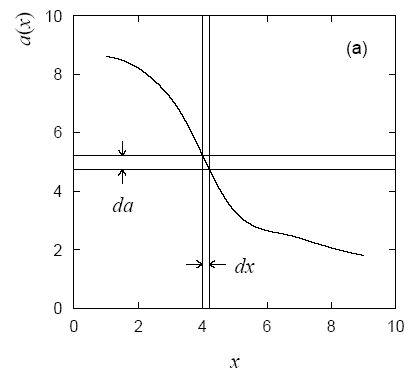 For one-variable case with unique
inverse this is simply
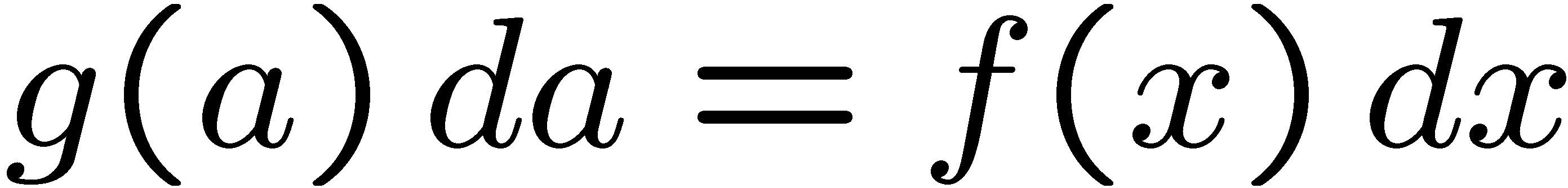 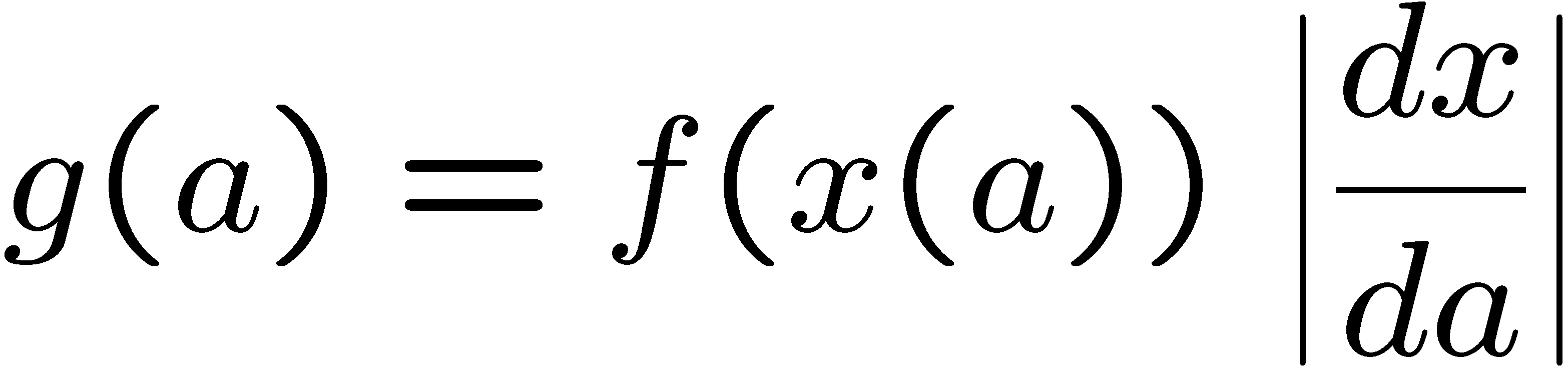 →
G. Cowan / RHUL Physics
Statistical Data Analysis / lecture week 2
4
Example:  function with unique inverse
G. Cowan / RHUL Physics
Statistical Data Analysis / lecture week 2
5
Functions without unique inverse
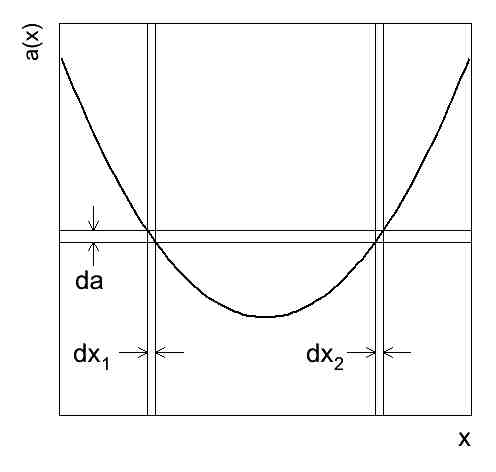 If inverse of a(x) not unique, 
include all dx intervals in dS 
which correspond to da:
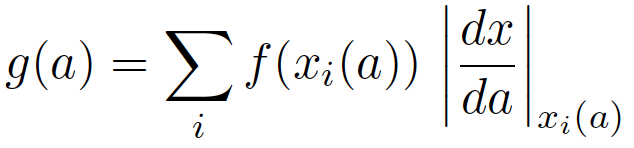 x2
x1
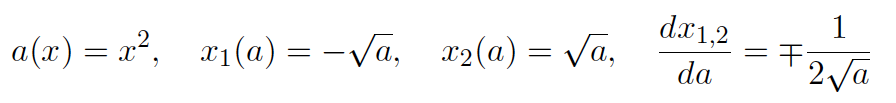 Example:
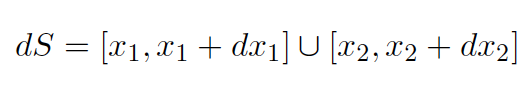 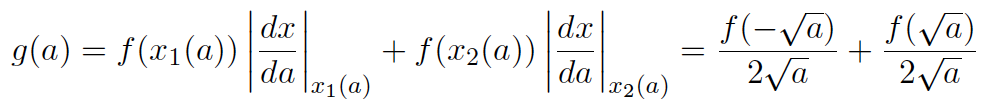 G. Cowan / RHUL Physics
Statistical Data Analysis / lecture week 2
6
Change of variable example (cont.)
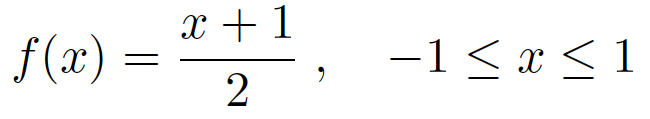 Suppose the pdf of x is
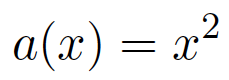 (so 0 ≤ a ≤ 1)
and we consider the function
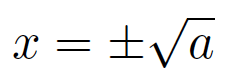 and the inverse has two parts:
To get the pdf of a we include the contributions from both parts:
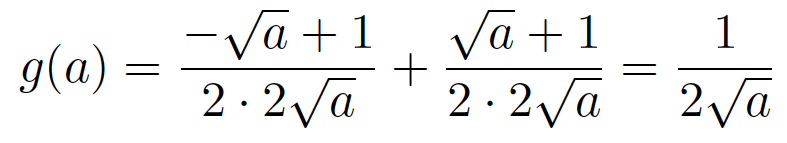 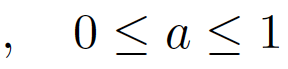 G. Cowan / RHUL Physics
Statistical Data Analysis / lecture week 2
7
Functions of more than one random variable
Consider a vector r.v. x = (x1, ..., xn) that follows f (x1, ..., xn)
and consider a scalar function a(x).
The pdf of a is found from
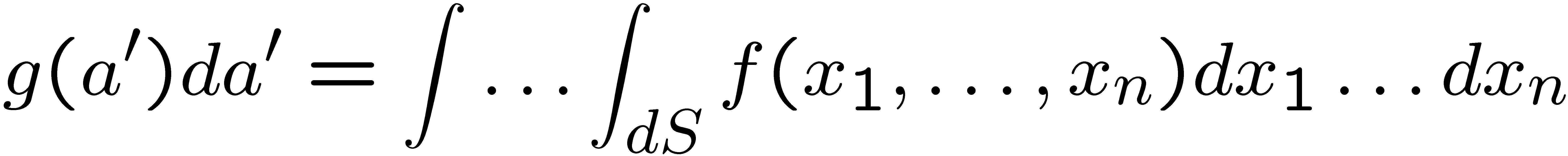 dS = region of x-space between (hyper)surfaces defined by
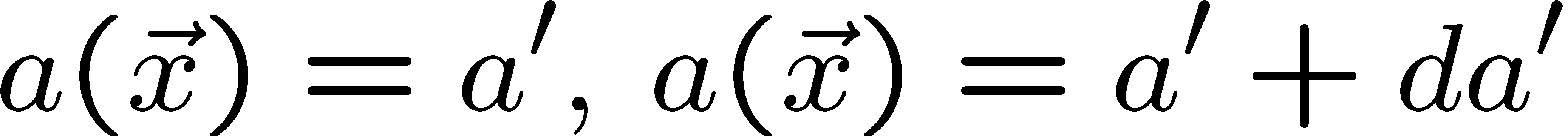 G. Cowan / RHUL Physics
Statistical Data Analysis / lecture week 2
8
Functions of more than one r.v. (2)
Example:  r.v.s  x, y > 0 follow joint pdf f  (x,y),
consider the function z = xy.  What is g(z)?
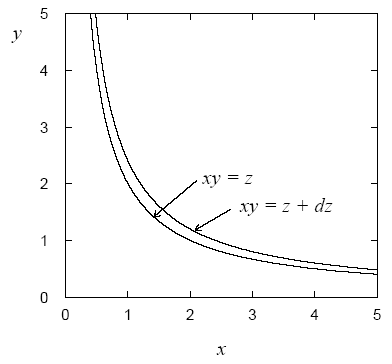 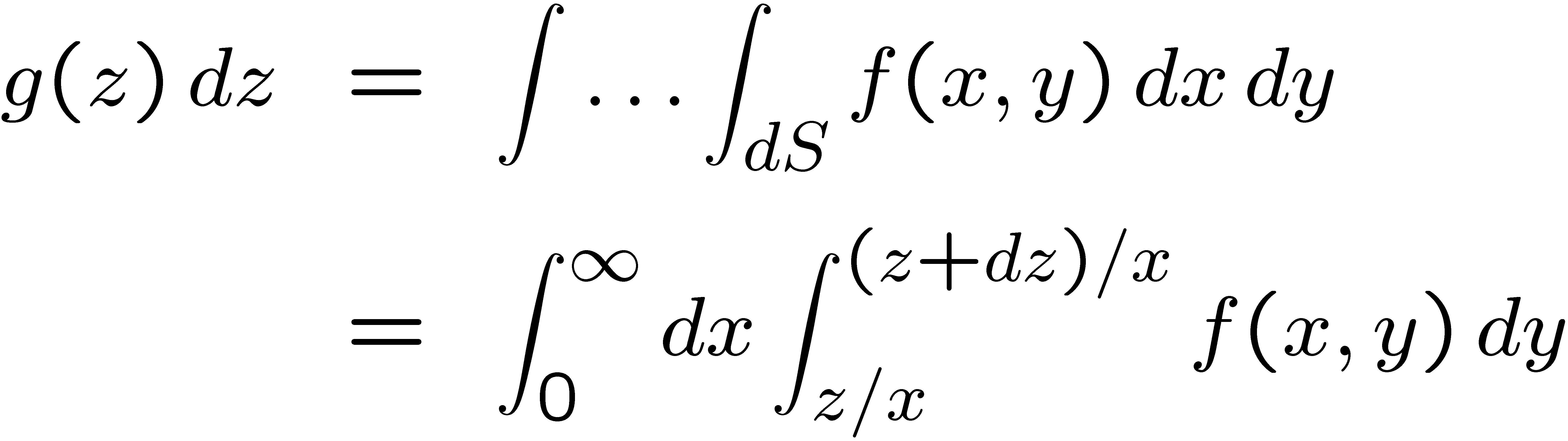 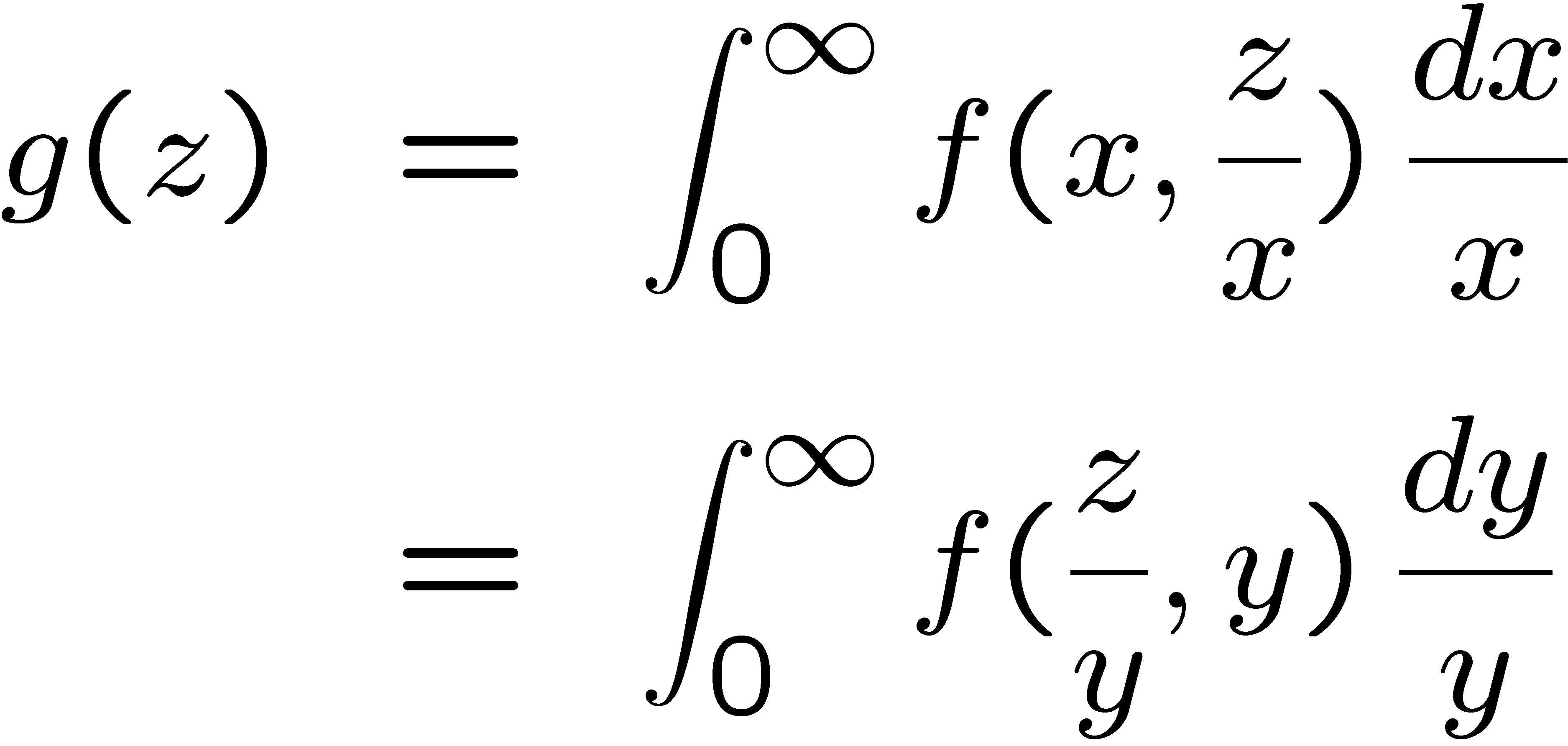 →
(Mellin convolution)
G. Cowan / RHUL Physics
Statistical Data Analysis / lecture week 2
9
More on transformation of variables
Consider a random vector
with joint pdf
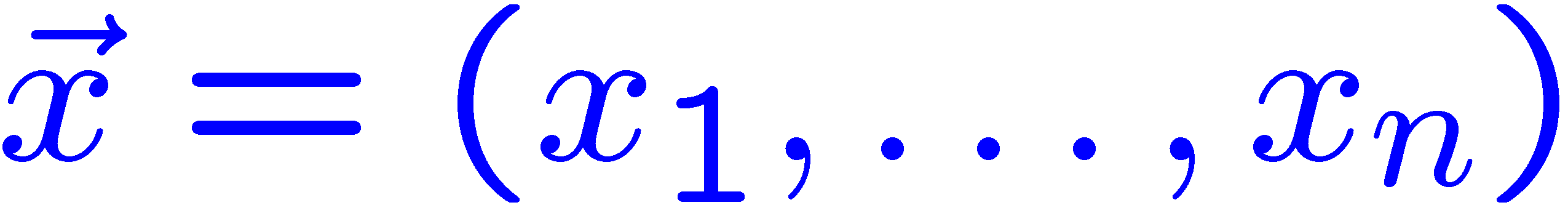 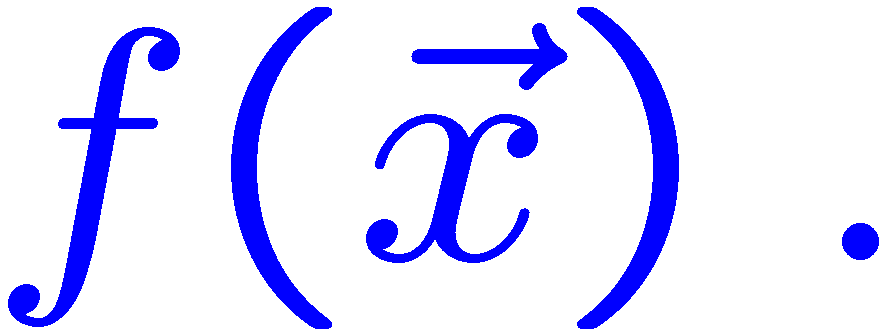 Form n linearly independent functions
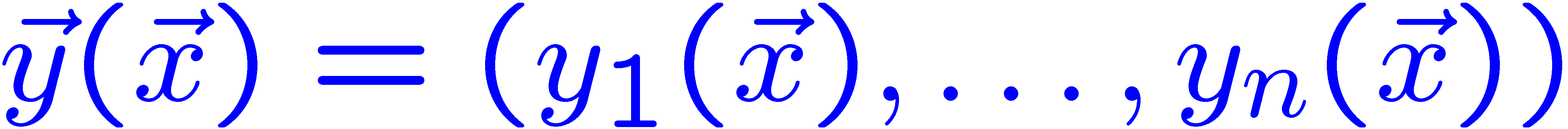 for which the inverse functions
exist.
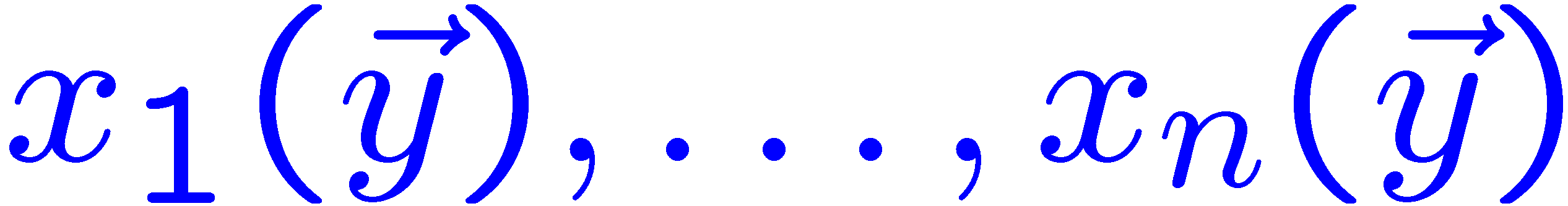 Then the joint pdf of the vector of functions is
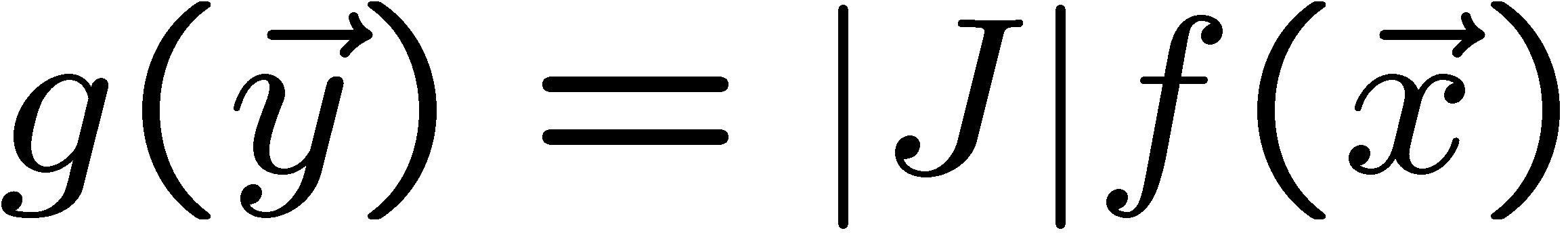 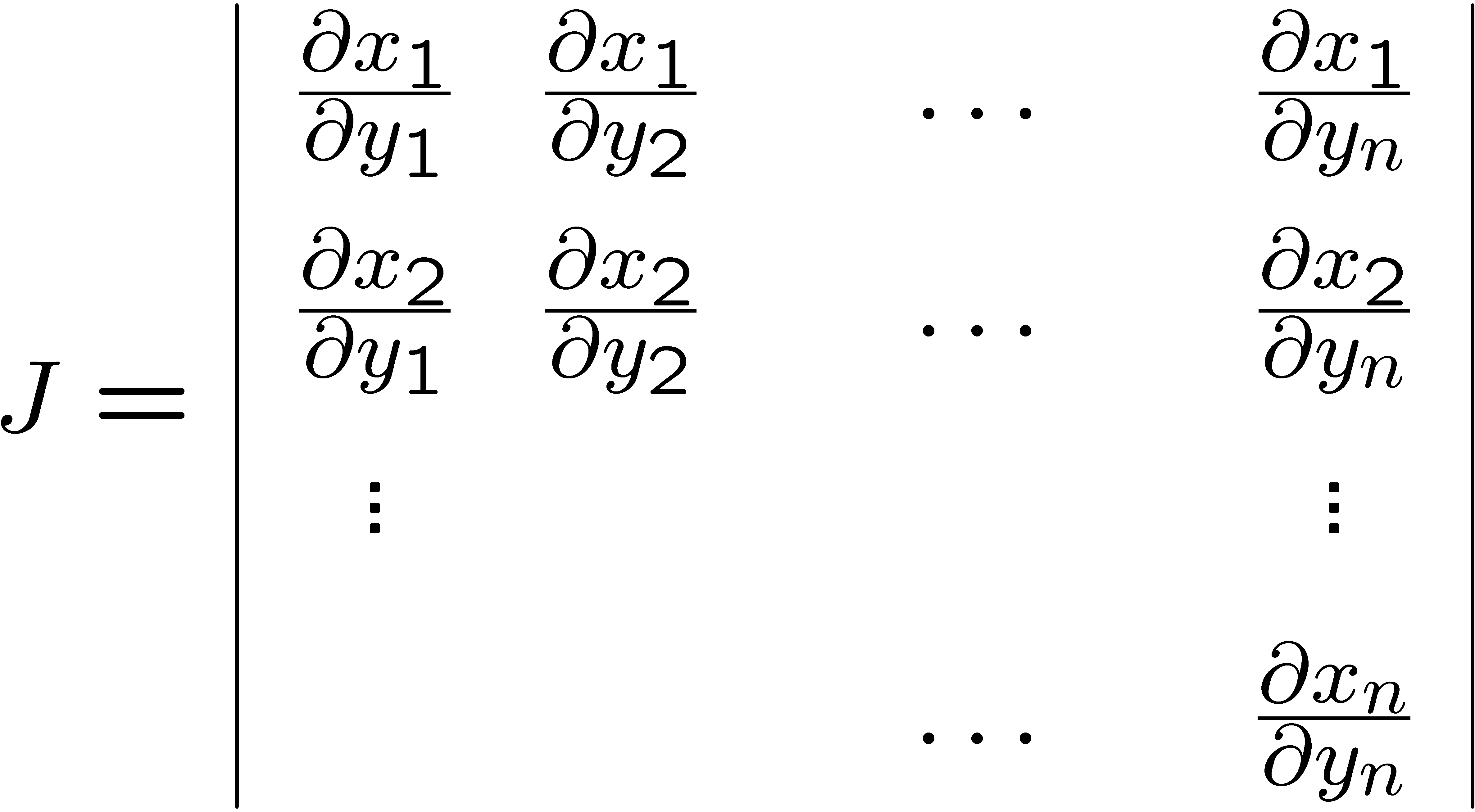 where J is the 
Jacobian determinant:
For e.g.
integrate
over the unwanted components.
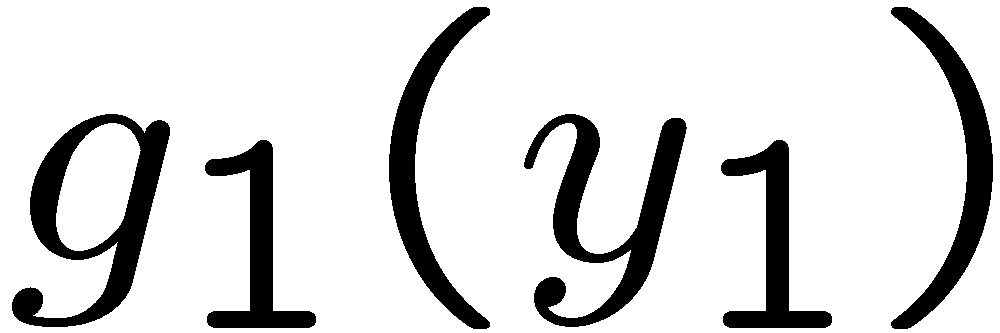 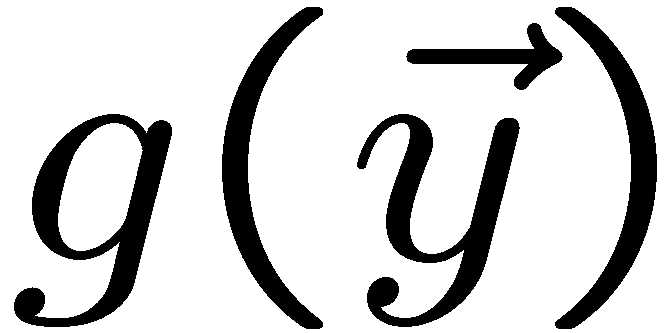 G. Cowan / RHUL Physics
Statistical Data Analysis / lecture week 2
10
Statistical Data AnalysisLecture 2-2
Expectation values
Covariance and correlation
G. Cowan / RHUL Physics
Statistical Data Analysis / lecture week 2
11
Expectation values
Consider continuous r.v. x with pdf  f (x).  
Define expectation (mean) value as
Notation (often):                         ~ “centre of gravity” of pdf.
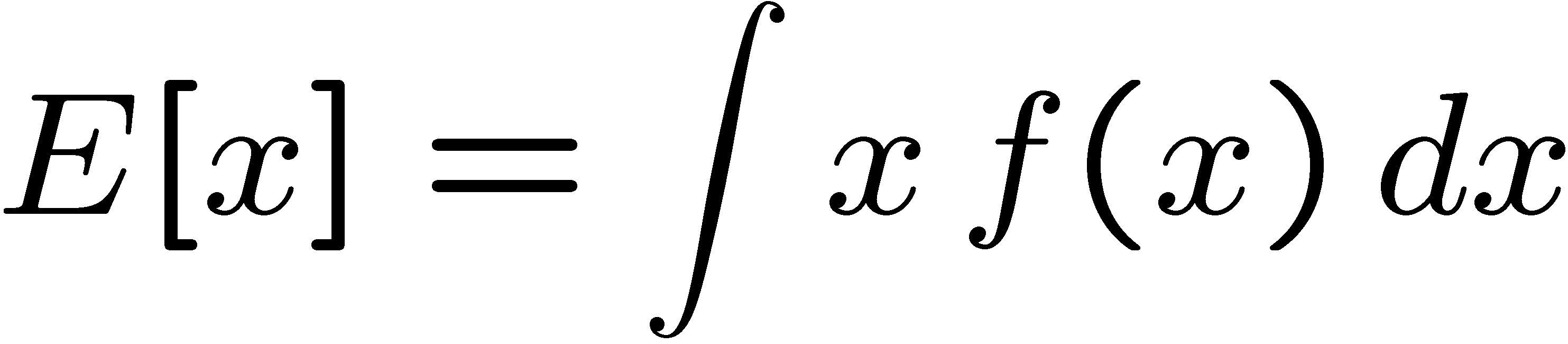 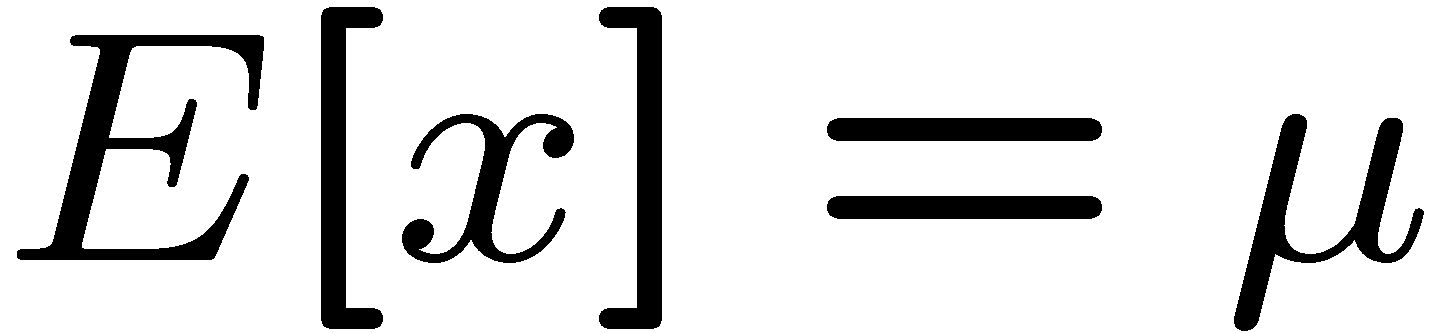 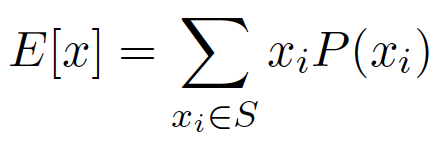 For discrete r.v.s, replace integral by sum:
For a function y(x) with pdf g(y),
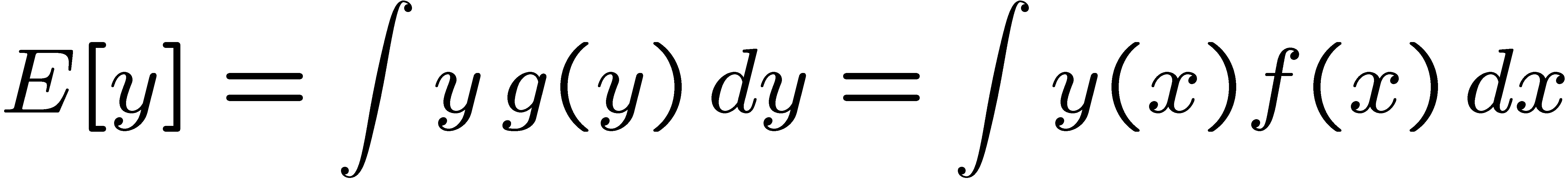 (equivalent)
G. Cowan / RHUL Physics
Statistical Data Analysis / lecture week 2
12
Variance, standard deviation
Variance:
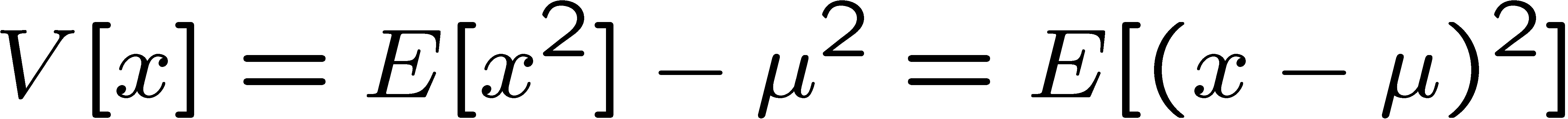 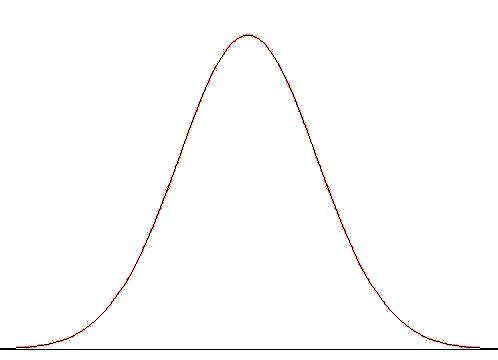 Notation:
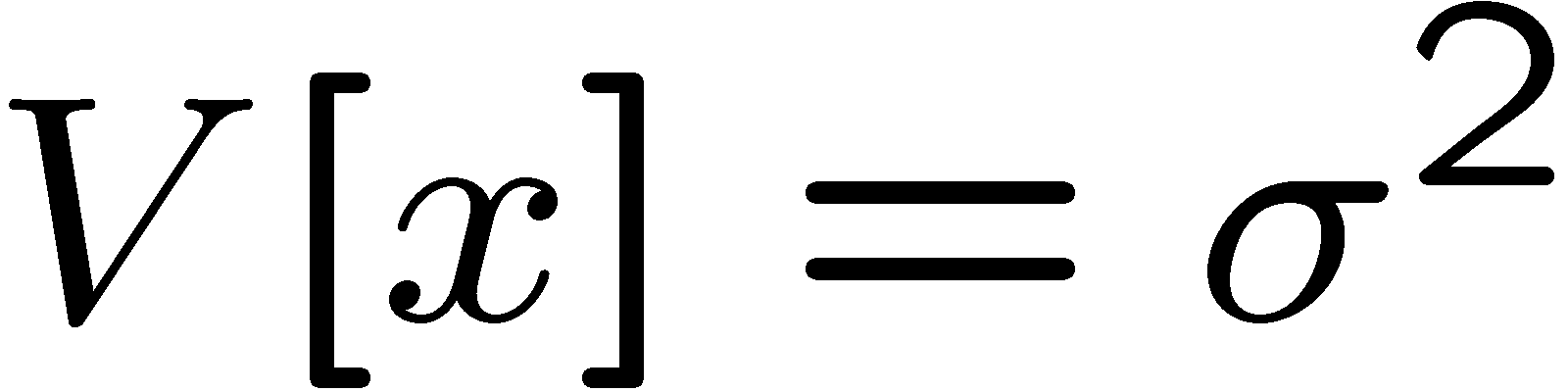 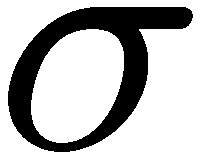 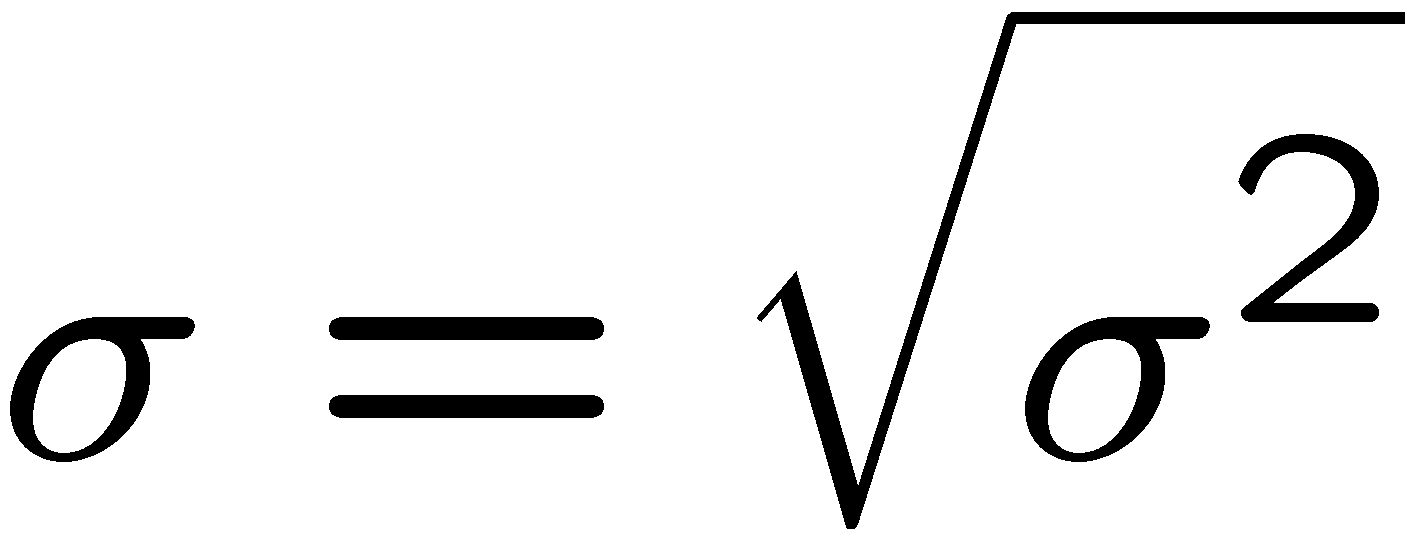 Standard deviation:
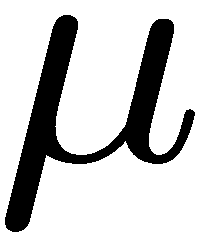 σ ~ width of pdf, same units as x.
Relation between σ and other measures of width, e.g.,
Full Width at Half Max (FWHM) depend on the pdf, e.g.,
FWHM = 2.35σ for Gaussian.
G. Cowan / RHUL Physics
Statistical Data Analysis / lecture week 2
13
Moments of a distribution
Can characterize shape of a pdf with its moments:
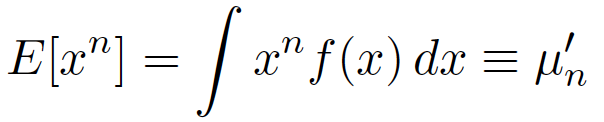 = nth algebraic moment, e.g., μ’1 = μ  (the mean)
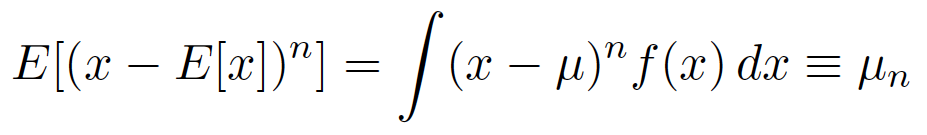 = nth central moment, e.g., μ2 = σ 2
Zeroth moment = 1 (always).  Higher moments may not exist.
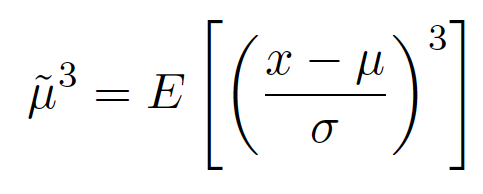 3rd moment is a measure of “skewness”:
G. Cowan / RHUL Physics
Statistical Data Analysis / lecture week 2
14
Expectation values – multivariate case
Suppose we have a 2-D joint pdf f (x,y).  
By “expectation value of x” we mean:
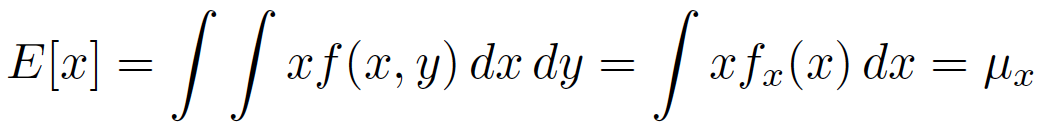 Sometimes it is useful to consider e.g. the conditional expectation
value of x given y,
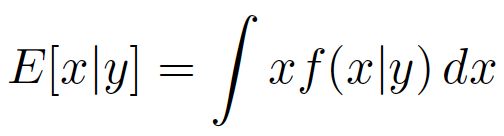 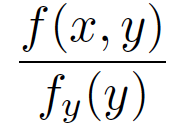 G. Cowan / RHUL Physics
Statistical Data Analysis / lecture week 2
15
Covariance and correlation
Define covariance cov[x,y] (also use matrix notation Vxy) as
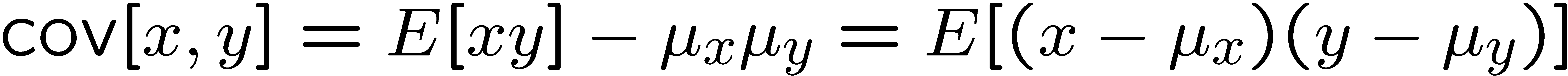 Correlation coefficient (dimensionless) defined as
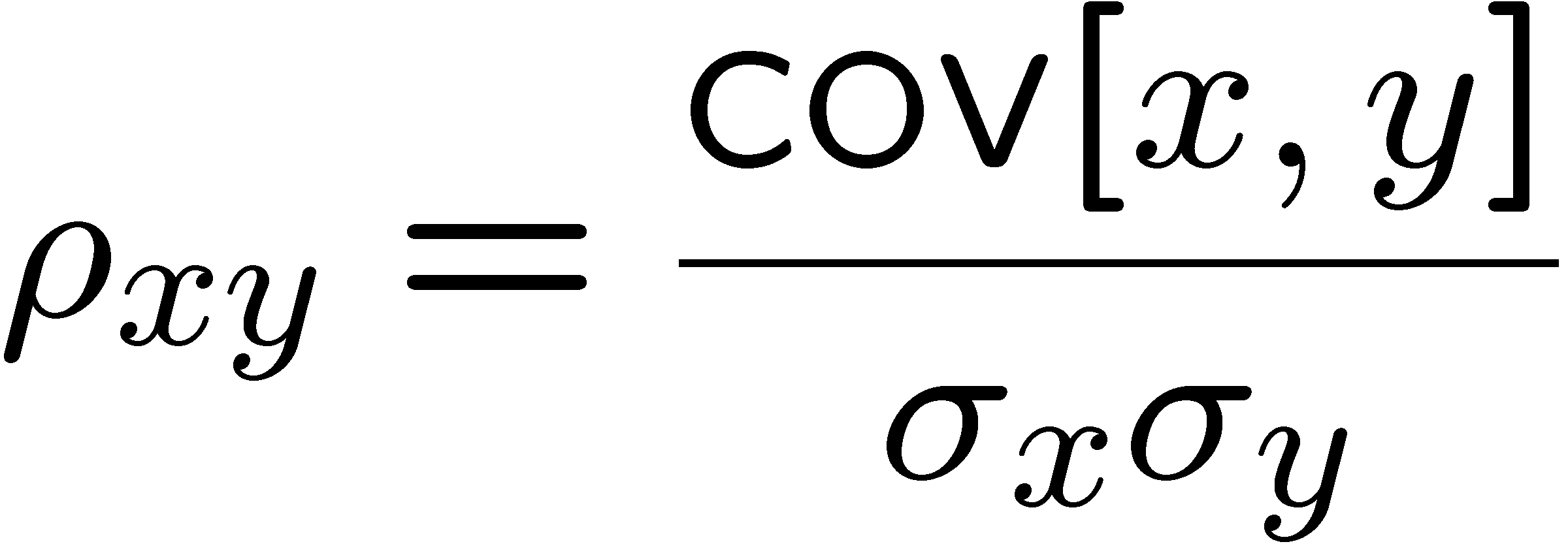 Can show -1 ≤ ρ ≤ 1.
If x, y, independent, i.e.,
,   then
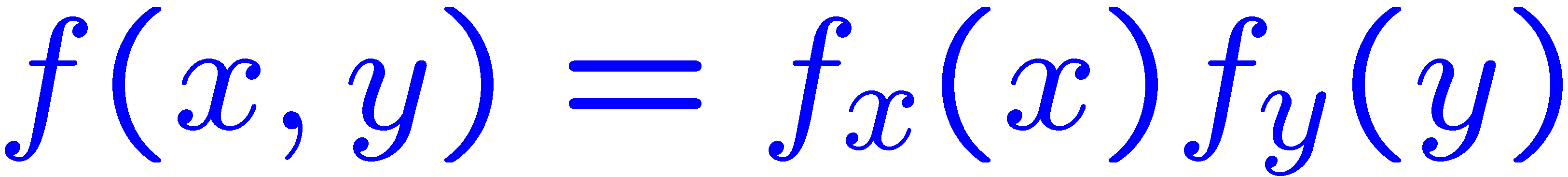 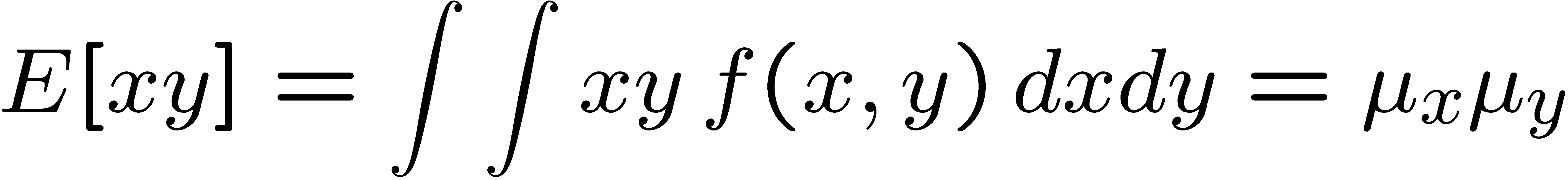 →
x and  y, ‘uncorrelated’
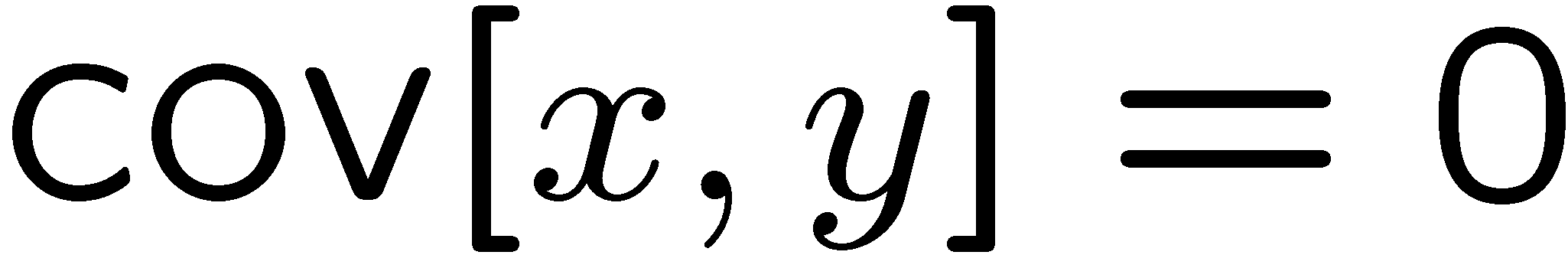 N.B. converse not always true.
G. Cowan / RHUL Physics
Statistical Data Analysis / lecture week 2
16
Correlation (cont.)
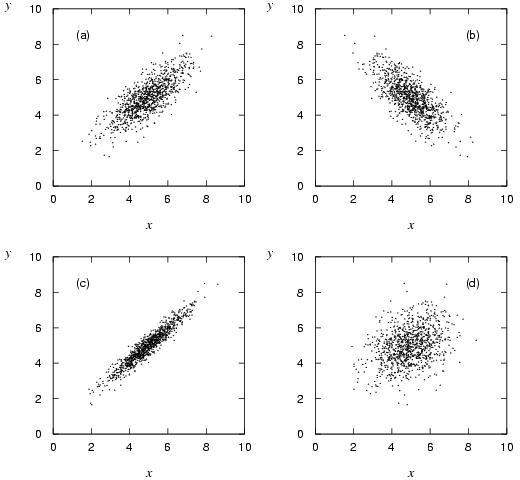 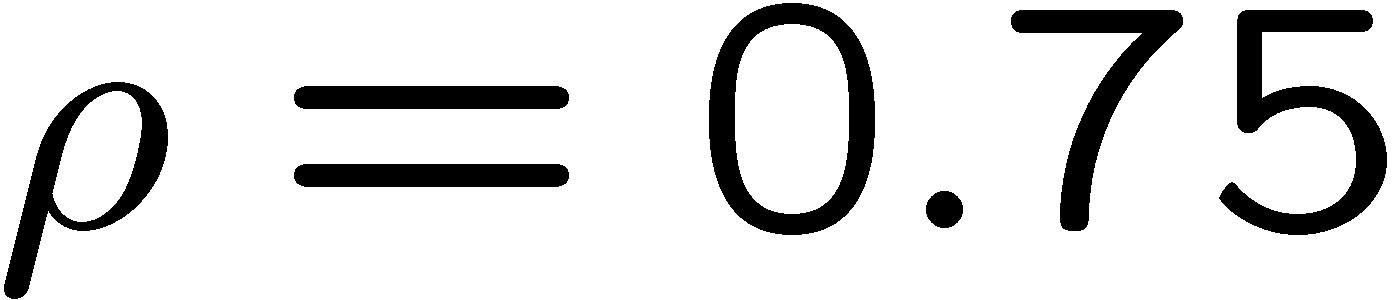 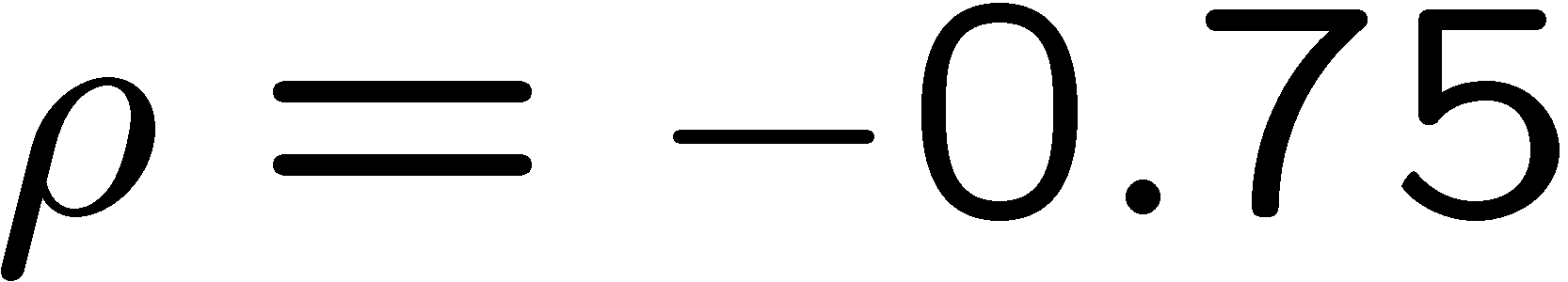 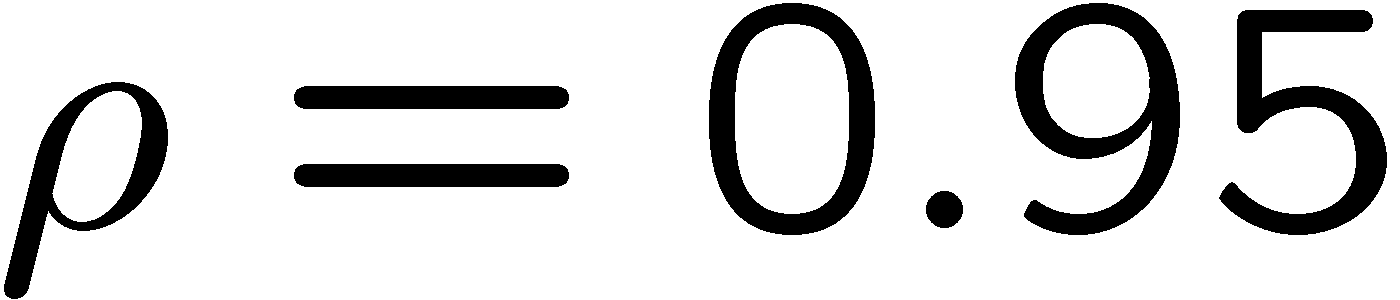 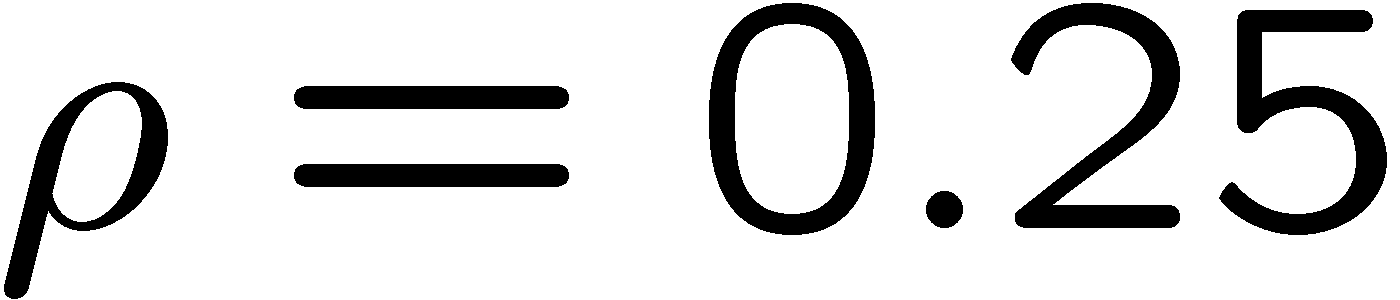 G. Cowan / RHUL Physics
Statistical Data Analysis / lecture week 2
17
Covariance matrix
Suppose we have a set of n random variables, say, x1,..., xn.
We can write the covariance of each pair as an n x n matrix:
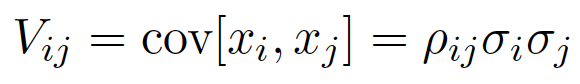 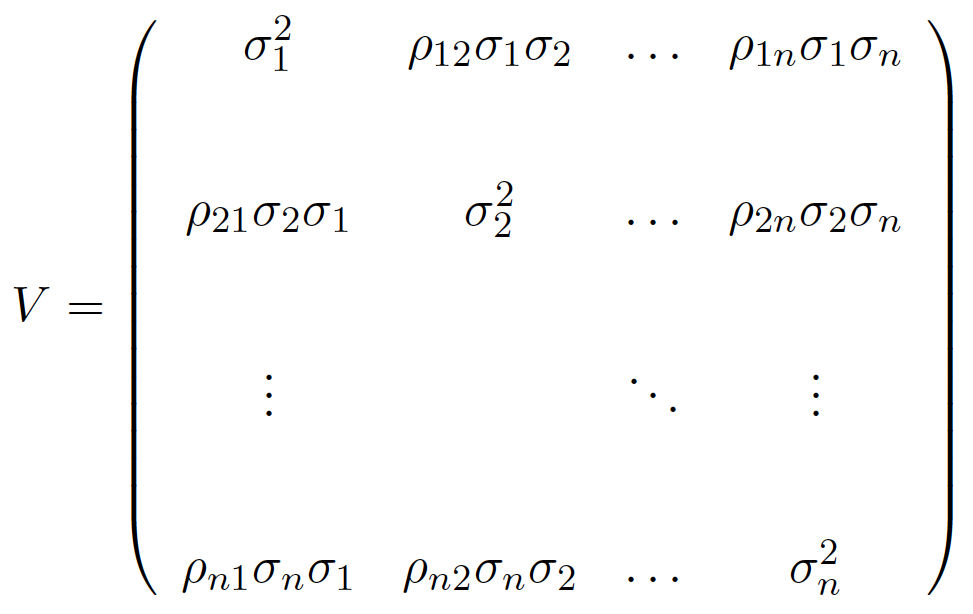 Covariance matrix is:
	symmetric,
	diagonal = variances,
	positive semi-definite:
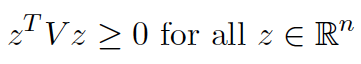 G. Cowan / RHUL Physics
Statistical Data Analysis / lecture week 2
18
Correlation matrix
Closely related to the covariance matrix is the n x n matrix of correlation coefficients:
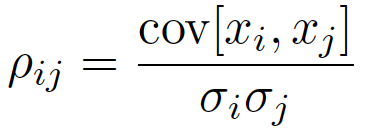 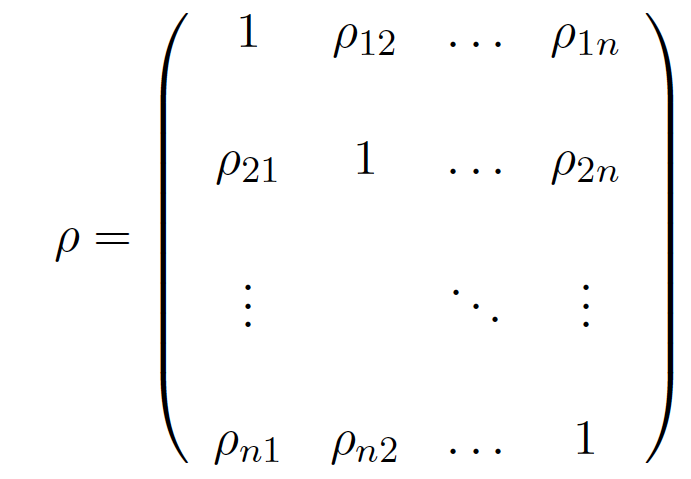 By construction, diagonal 
elements are  ρii = 1
G. Cowan / RHUL Physics
Statistical Data Analysis / lecture week 2
19
Correlation vs. independence
Consider a joint pdf such as:

I.e. here f (-x,y) = f (x,y)
Because of the symmetry, we have E[x] = 0 and also
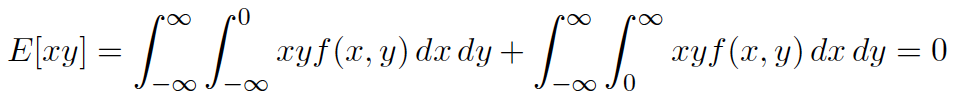 and so ρ = 0, the two variables x and y are uncorrelated.
But f (y|x) clearly depends on x, so x and y are not independent.
	Uncorrelated:  the joint density of x and y is not tilted.
	Independent:  imposing x does not affect conditional pdf of y.
G. Cowan / RHUL Physics
Statistical Data Analysis / lecture week 2
20
Statistical Data AnalysisLecture 2-3
Error propagation
goal:  find variance of a function
derivation of formula
limitations
special cases
G. Cowan / RHUL Physics
Statistical Data Analysis / lecture week 2
21
Error propagation
Suppose we measure a set of values
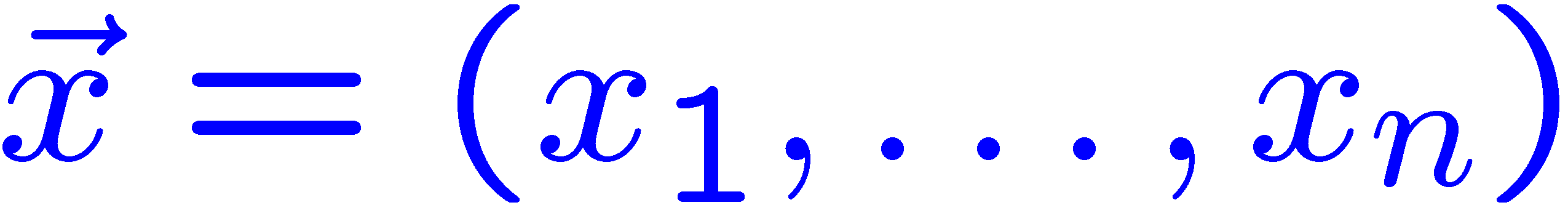 and we have the covariances
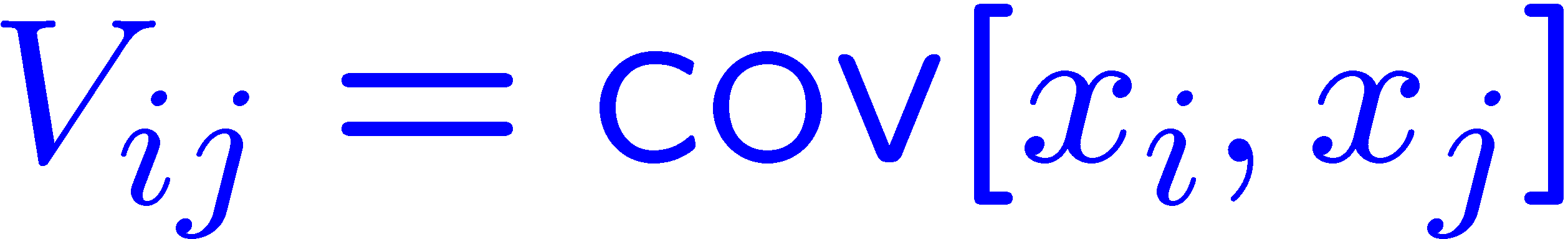 which quantify the measurement errors in the xi.
Now consider a function
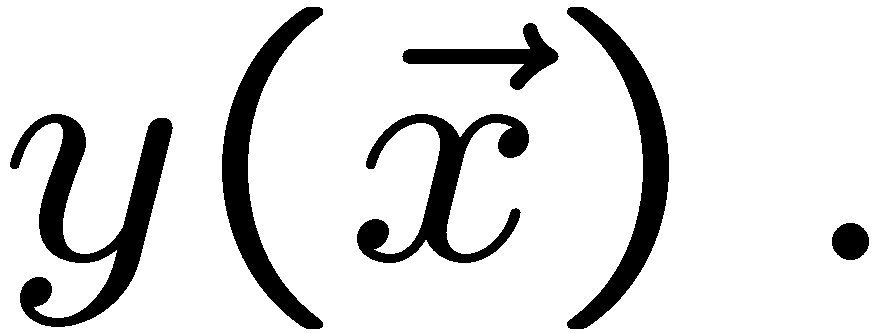 What is the variance of
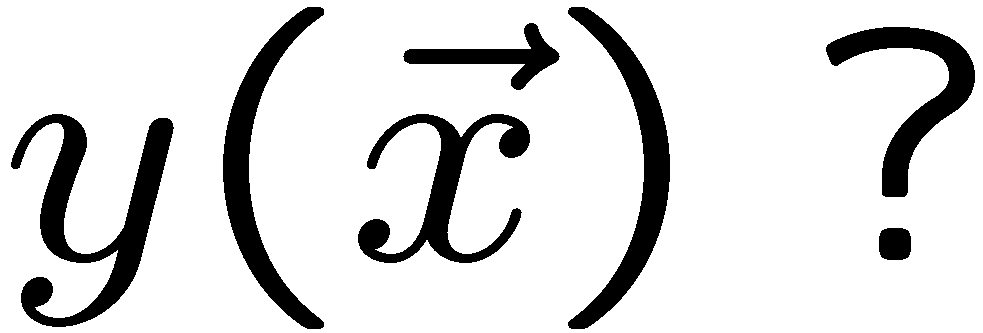 to find the pdf
The hard way:  use joint pdf
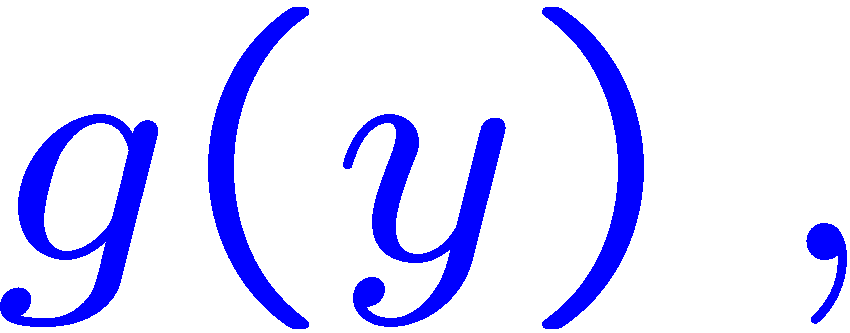 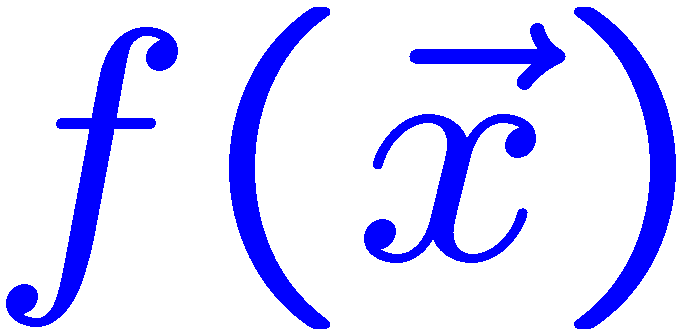 then from g(y) find V[y] = E[y2] - (E[y])2.
may not even be fully known.
Often not practical,
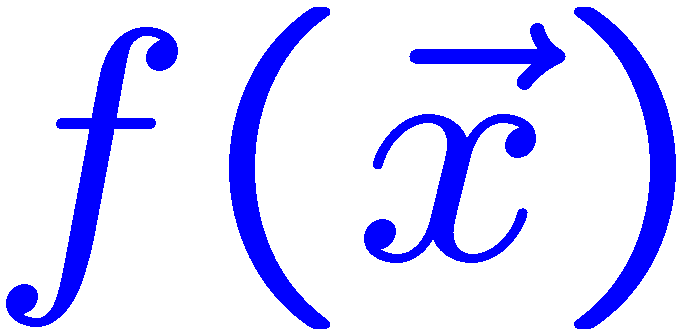 G. Cowan / RHUL Physics
Statistical Data Analysis / lecture week 2
22
Error propagation formula (1)
Suppose we had
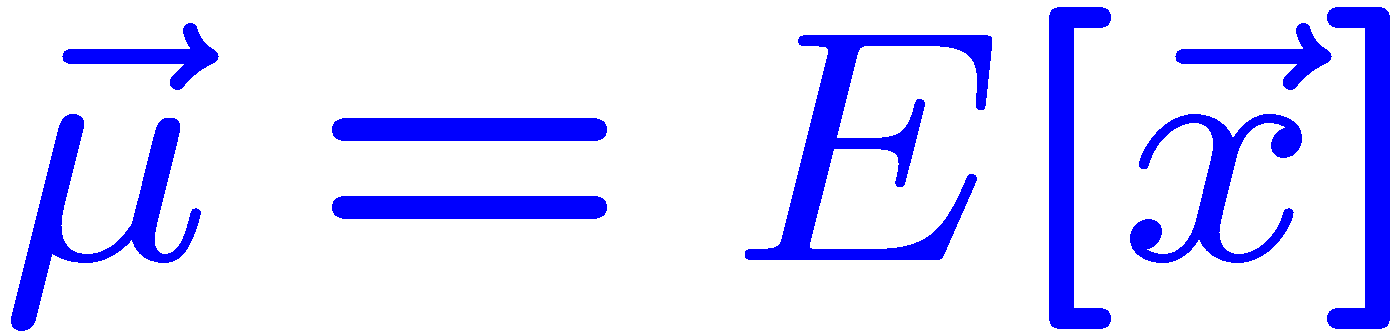 in practice only estimates given by the measured
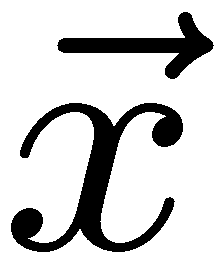 Expand
to 1st order in a Taylor series about
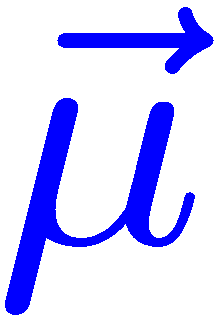 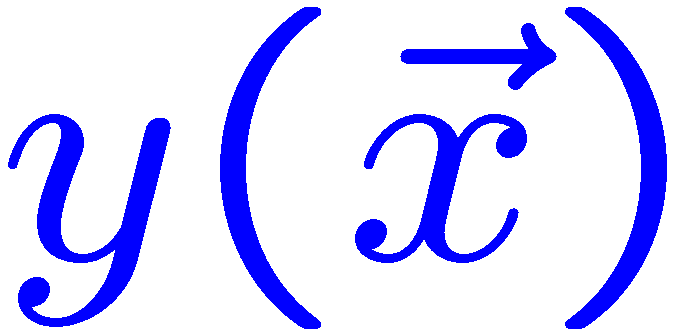 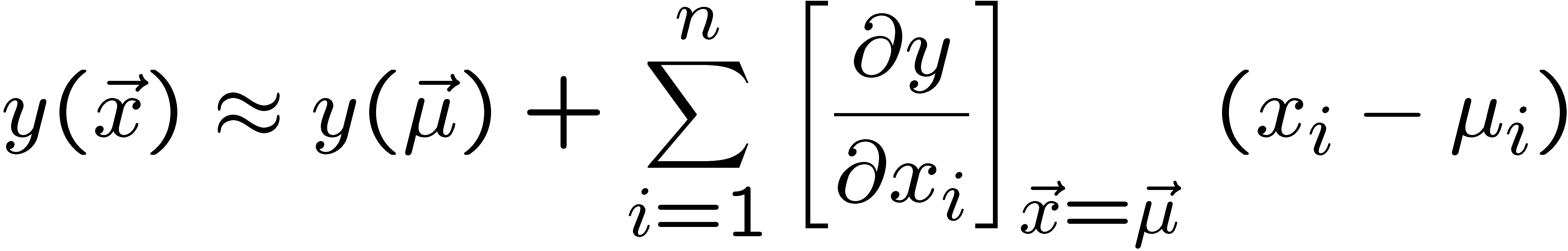 To find V[y] we need E[y2] and E[y].
since
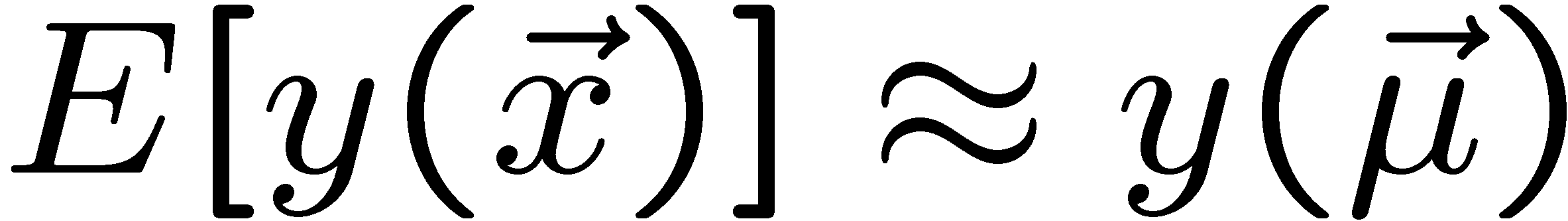 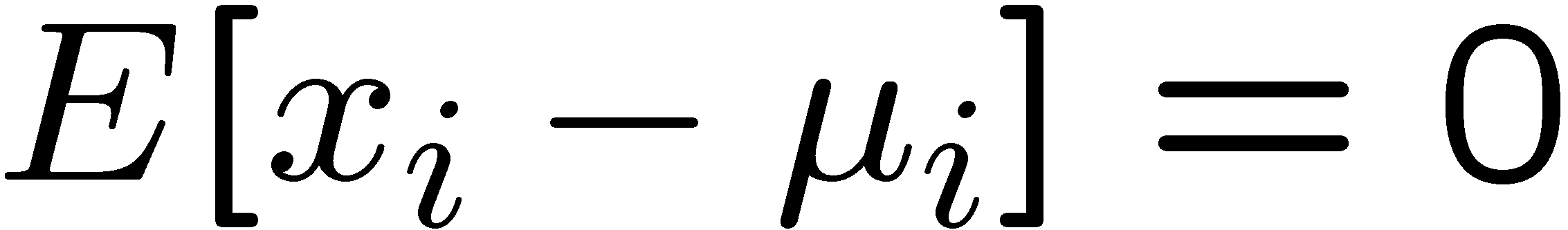 G. Cowan / RHUL Physics
Statistical Data Analysis / lecture week 2
23
Error propagation formula (2)
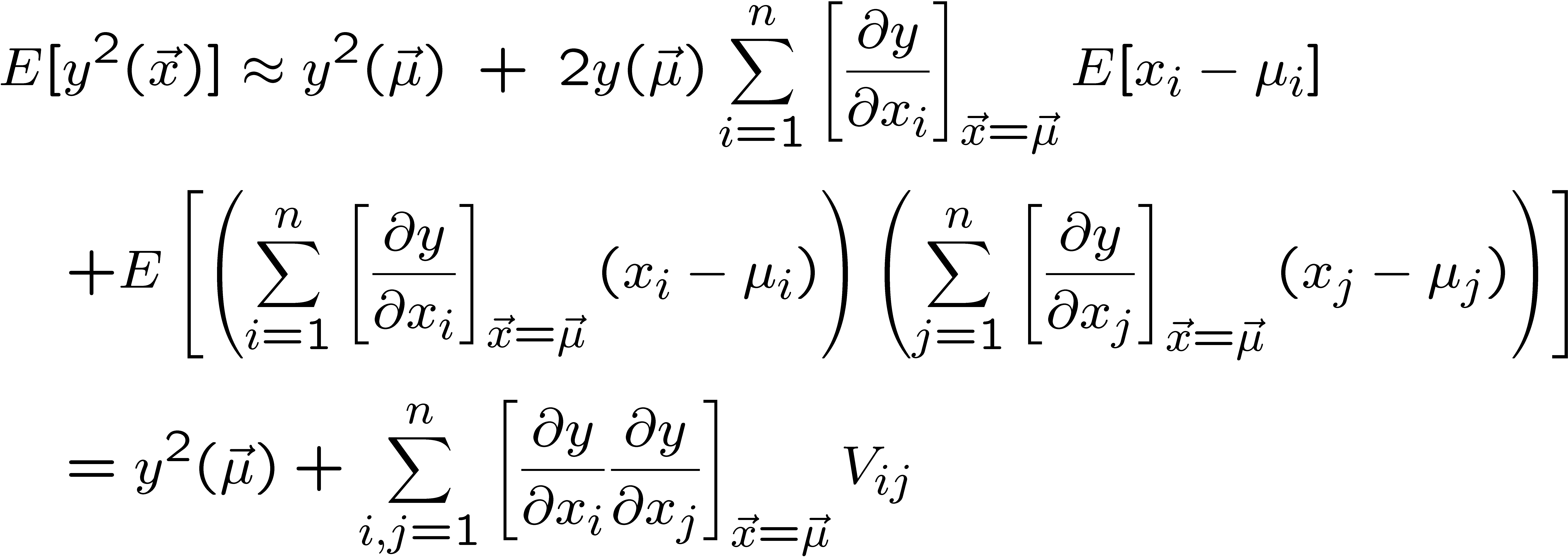 Putting the ingredients together gives the variance of
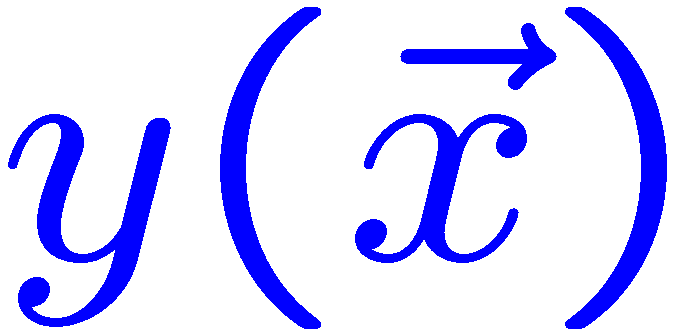 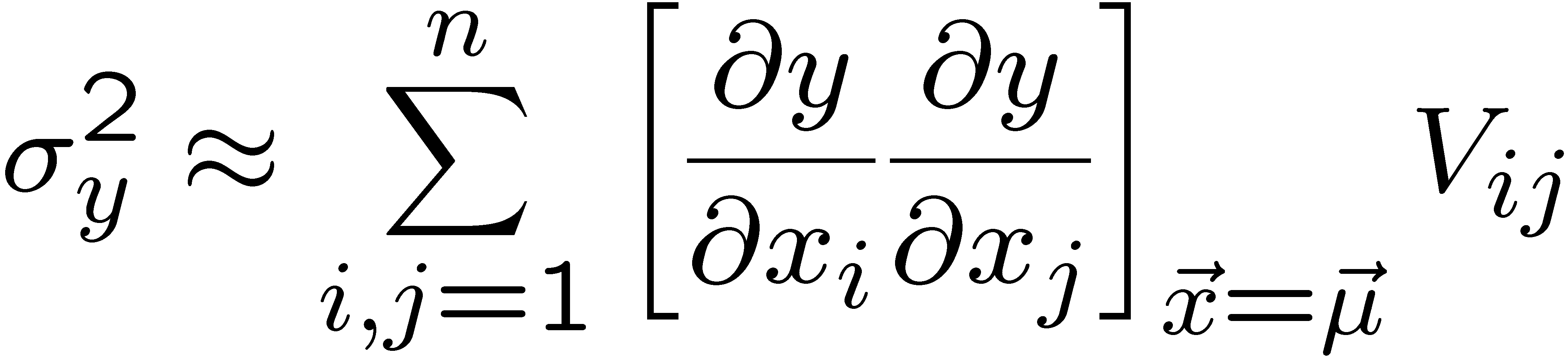 G. Cowan / RHUL Physics
Statistical Data Analysis / lecture week 2
24
Error propagation formula (3)
If the xi are uncorrelated, i.e.,
then this becomes
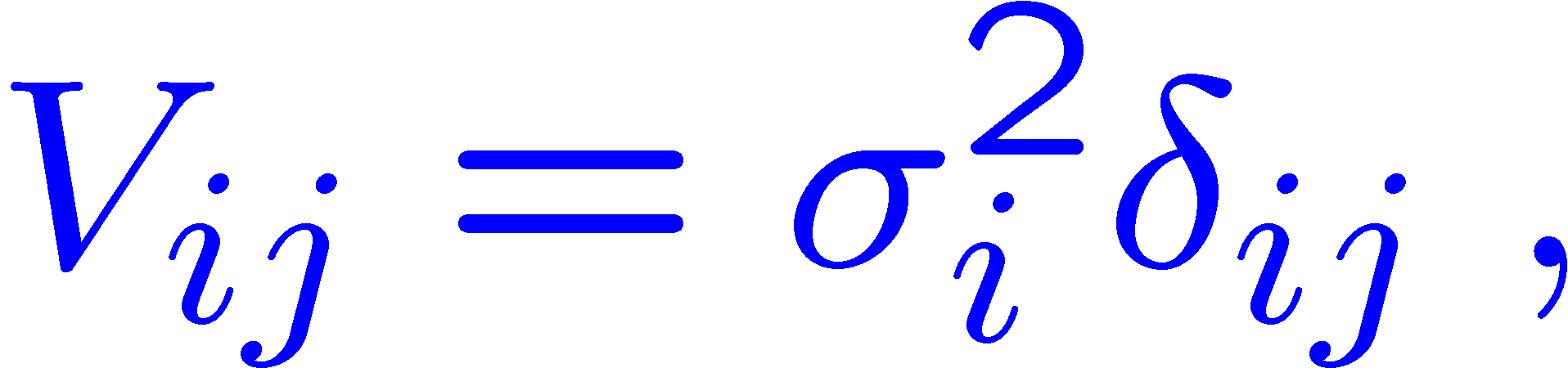 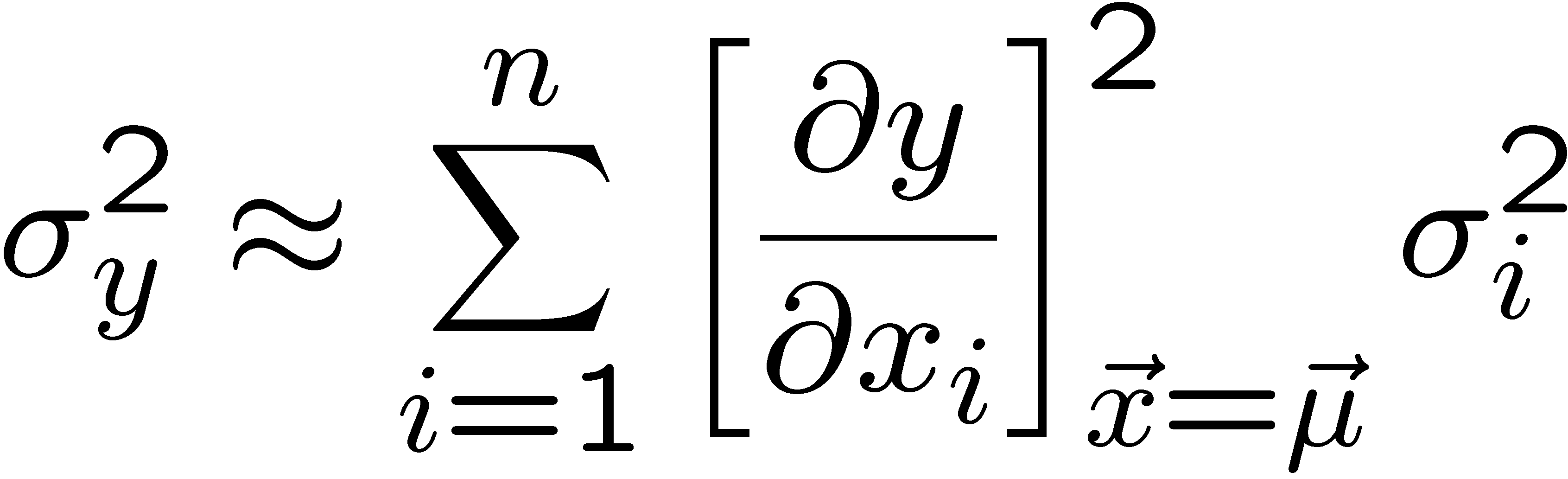 Similar for a set of m functions
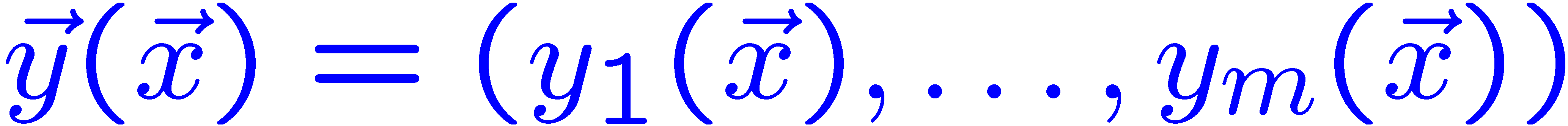 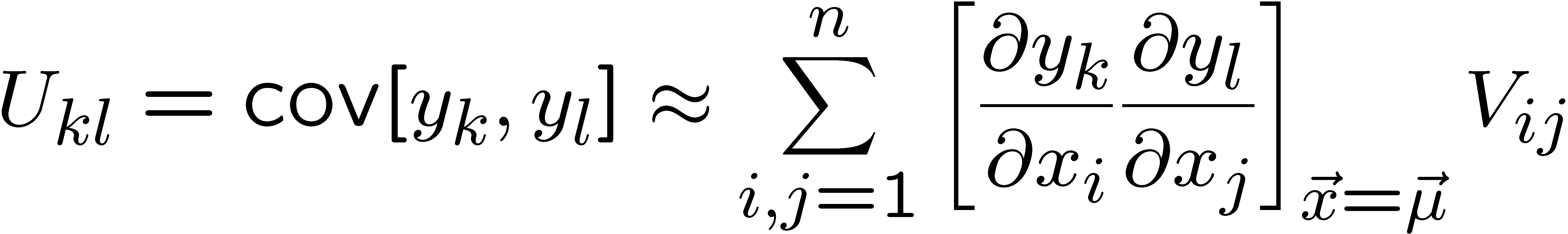 or in matrix notation
where
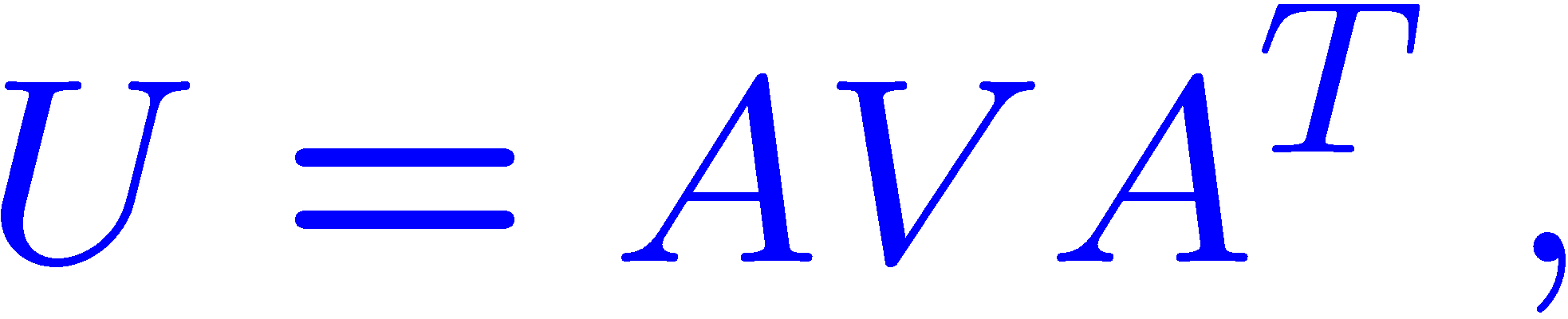 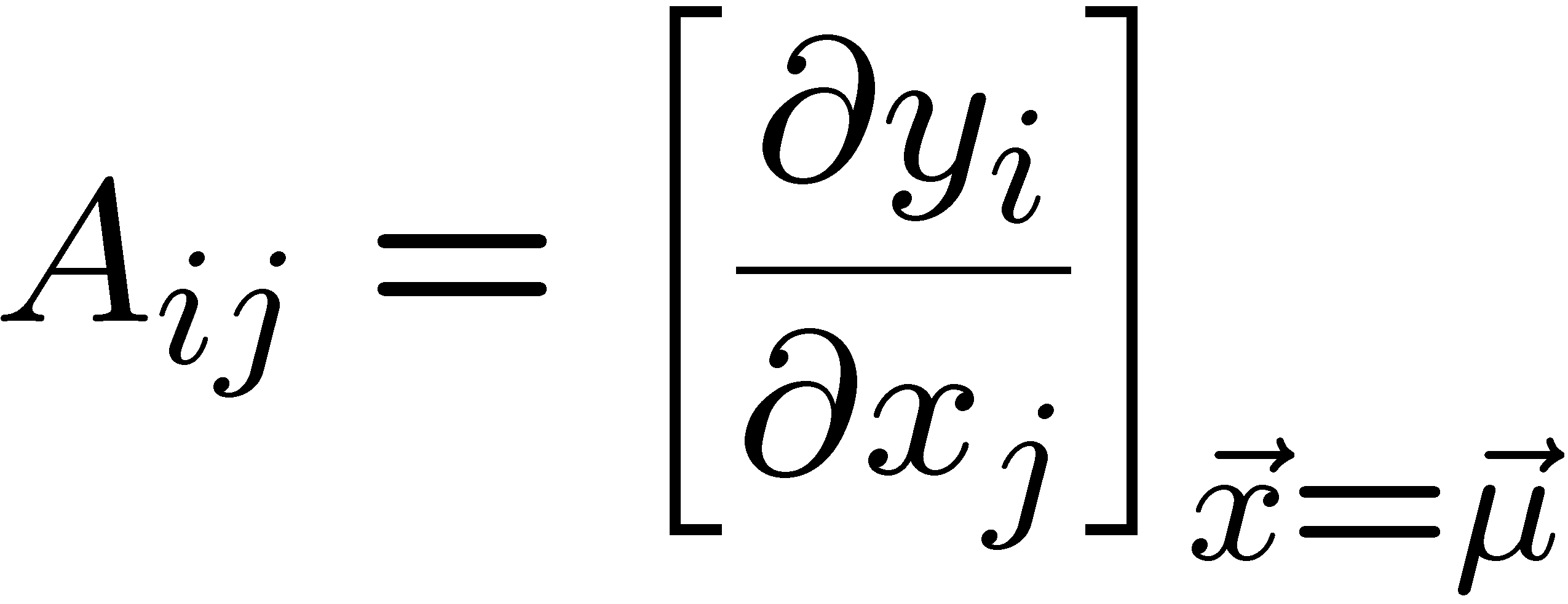 G. Cowan / RHUL Physics
Statistical Data Analysis / lecture week 2
25
Error propagation – limitations
y(x)
The ‘error propagation’ formulae tell us the 
covariances of a set of functions
                                                    in terms of 
the covariances of the original variables.
σy
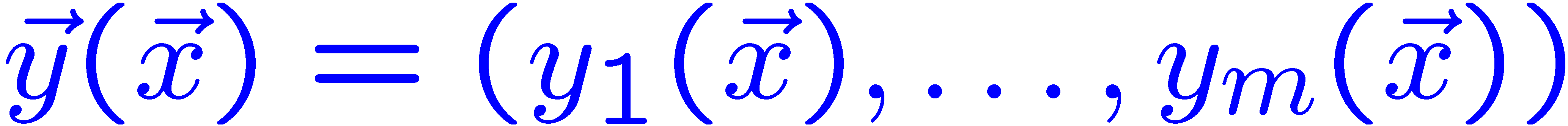 x
σx
Limitations:  exact only if
linear.
y(x)
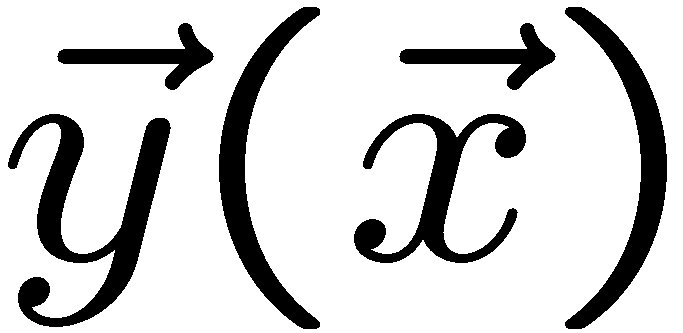 Approximation breaks down if function 
nonlinear over a region comparable
in size to the σi.
?
x
σx
N.B.  We have said nothing about the exact pdf of the xi,
e.g., it doesn’t have to be Gaussian.
G. Cowan / RHUL Physics
Statistical Data Analysis / lecture week 2
26
Error propagation − special cases
→
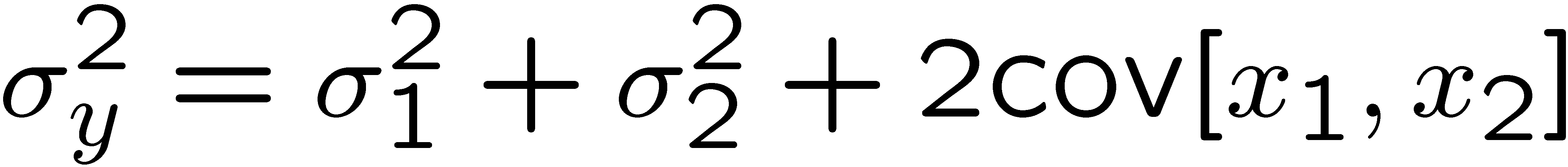 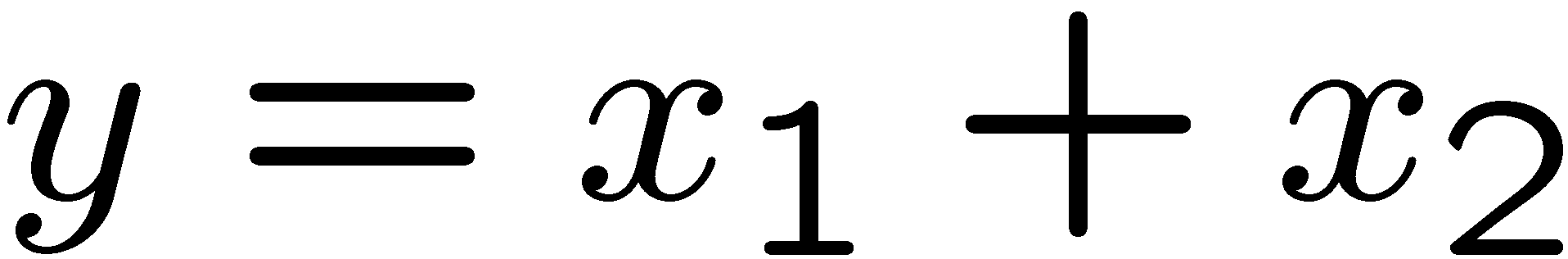 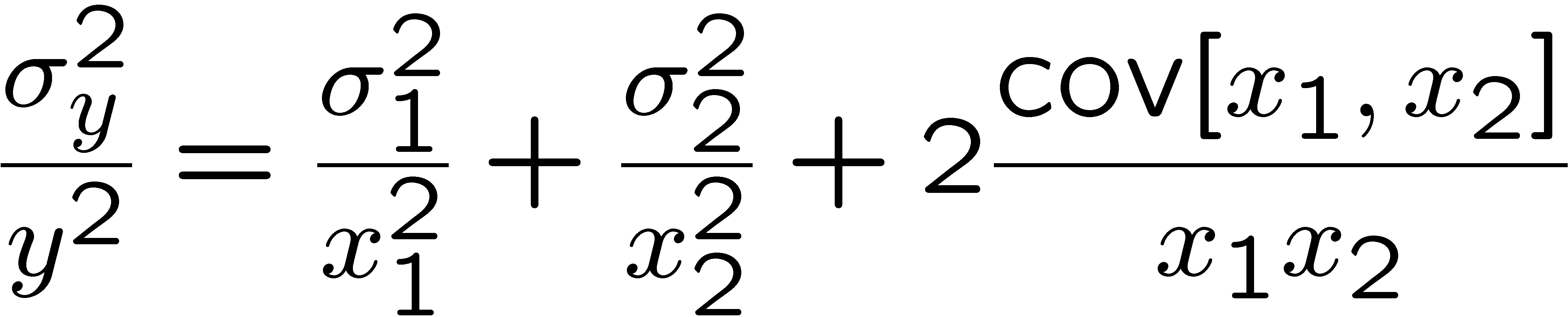 →
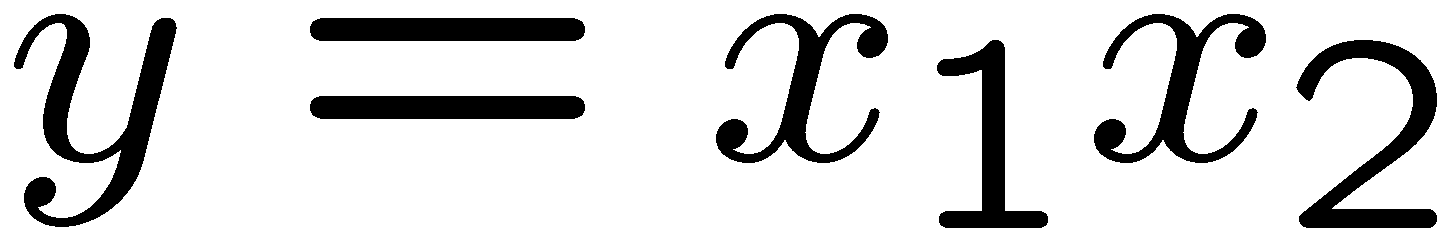 That is, if the xi are uncorrelated:
	add errors quadratically for the sum (or difference),
	add relative errors quadratically for product (or ratio).
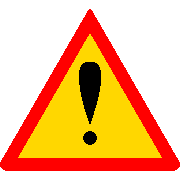 But correlations can change this completely...
G. Cowan / RHUL Physics
Statistical Data Analysis / lecture week 2
27
Error propagation − special cases (2)
Consider
with
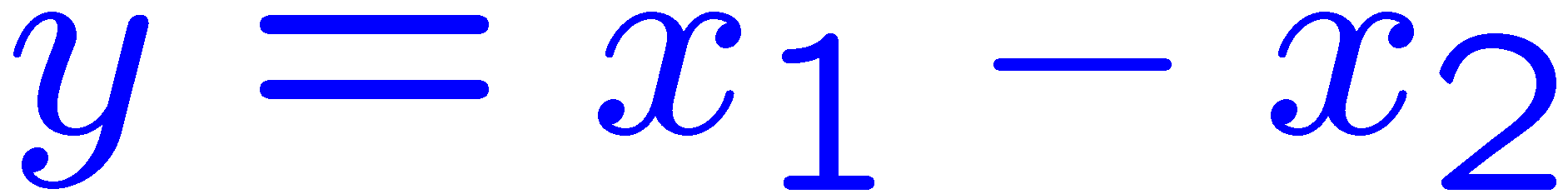 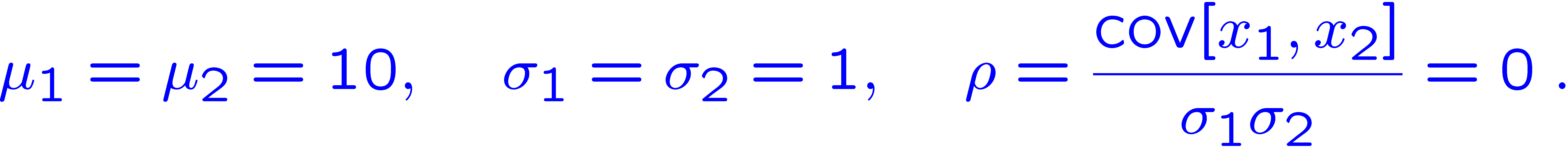 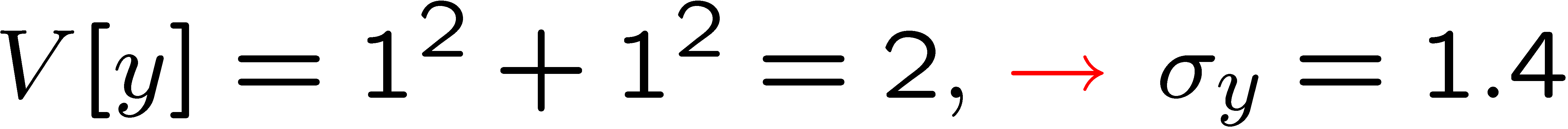 Now suppose ρ = 1.  Then
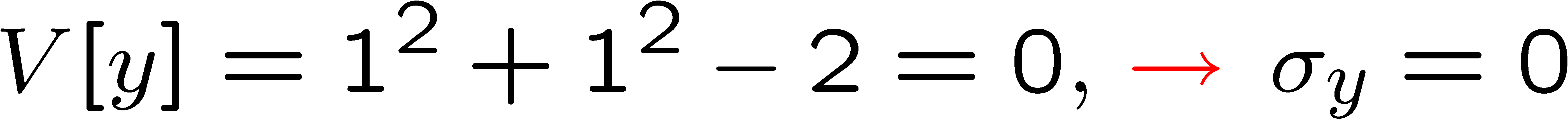 i.e. for 100% correlation, error in difference → 0.
G. Cowan / RHUL Physics
Statistical Data Analysis / lecture week 2
28
Statistical Data AnalysisLectures 2-4 through 3-2 intro
We will now run through a short catalog of probability functions
and pdfs.  
	For each (usually) show expectation value, variance,
	a plot and discuss some properties and applications.
See also chapter on probability from pdg.lbl.gov
For a more complete catalogue see e.g. the handbook on
statistical distributions by Christian Walck from
staff.fysik.su.se/~walck/suf9601.pdf
G. Cowan / RHUL Physics
Statistical Data Analysis / lecture week 2
29
Some distributions
Distribution/pdf	Example use in Particle Physics
Binomial			Branching ratio
Multinomial		Histogram with fixed N
Poisson			Number of events found
Uniform			Monte Carlo method
Exponential		Decay time
Gaussian			Measurement error
Chi-square			Goodness-of-fit
Cauchy 			Mass of resonance
Landau				Ionization energy loss
Beta				Prior pdf for efficiency
Gamma			Sum of exponential variables
Student’s t			Resolution function with adjustable tails
G. Cowan / RHUL Physics
Statistical Data Analysis / lecture week 2
30
Statistical Data AnalysisLecture 2-4
Discrete probability distributions
binomial
multinomial
Poisson
G. Cowan / RHUL Physics
Statistical Data Analysis / lecture week 2
31
Binomial distribution
Consider N independent experiments (Bernoulli trials):
outcome of each is ‘success’ or ‘failure’,
probability of success on any given trial is p.
Define discrete r.v. n = number of successes (0 ≤ n ≤  N).
Probability of a specific outcome (in order), e.g. ‘ssfsf’ is
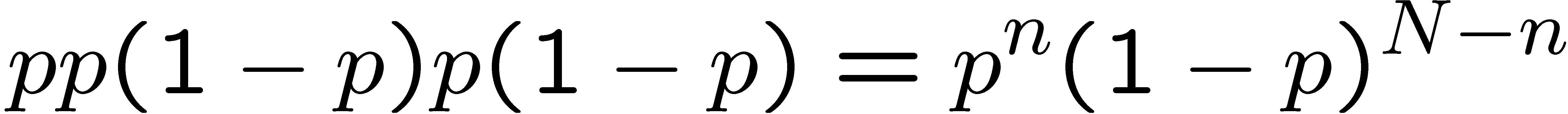 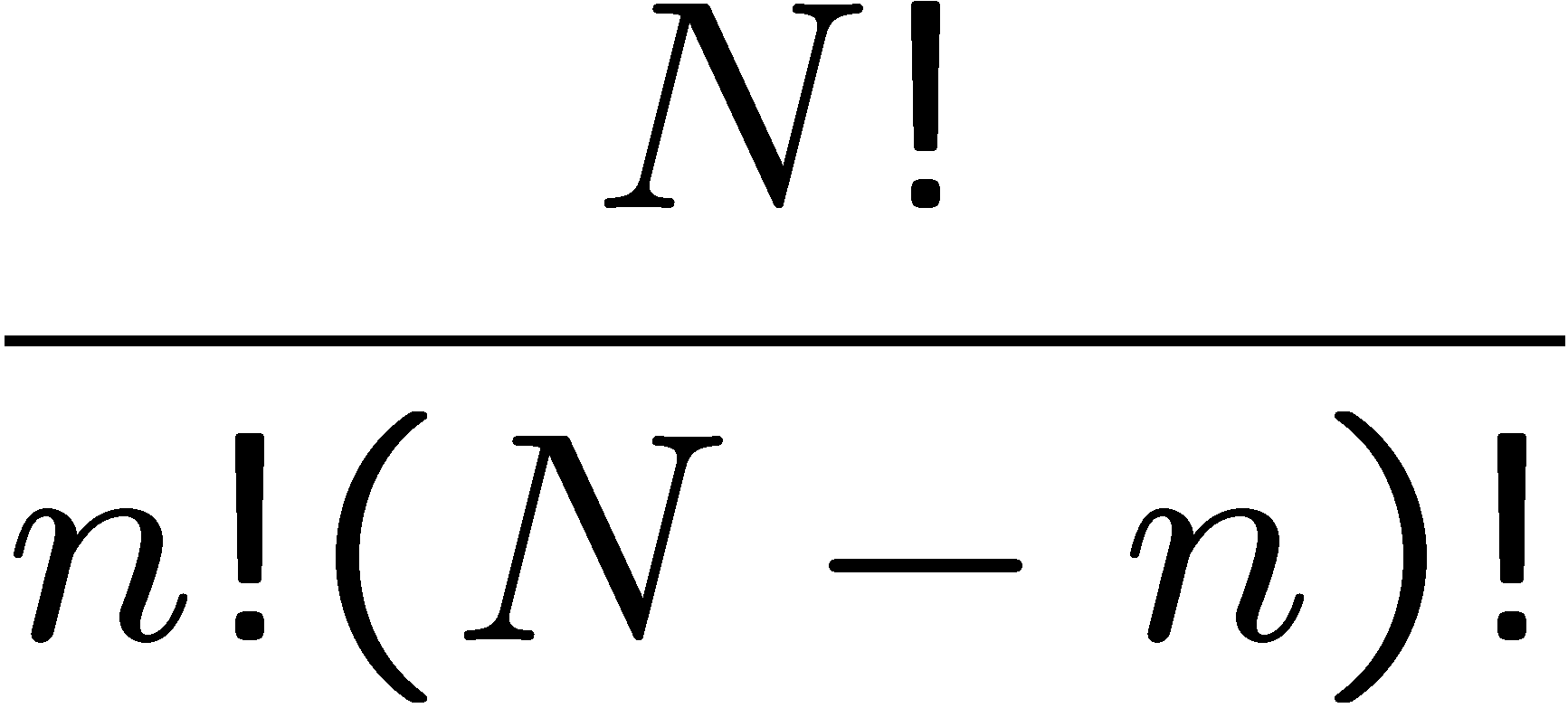 But order not important; there are
ways (permutations) to get n successes in N trials, total 
probability for n is sum of probabilities for each permutation.
G. Cowan / RHUL Physics
Statistical Data Analysis / lecture week 2
32
Binomial distribution  (2)
The binomial distribution is therefore
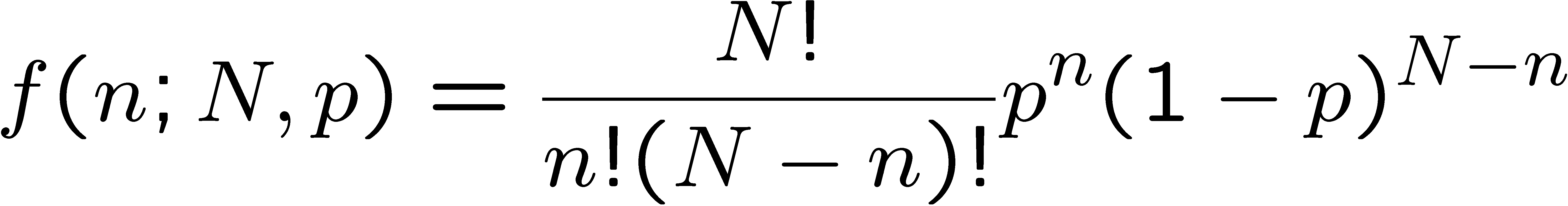 parameters
random
variable
For the expectation value and variance we find:
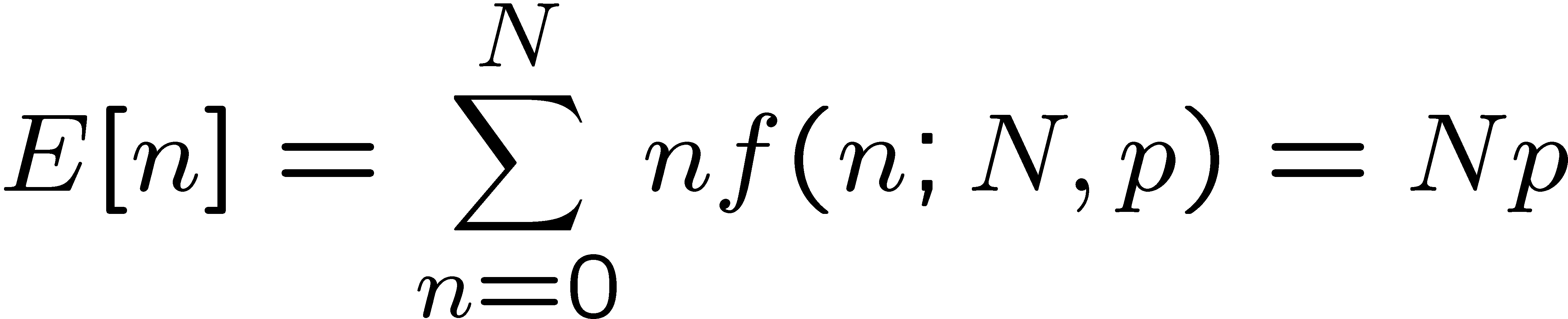 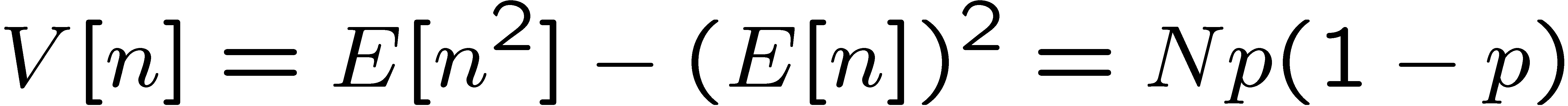 G. Cowan / RHUL Physics
Statistical Data Analysis / lecture week 2
33
Binomial distribution  (3)
Binomial distribution for several values of the parameters:
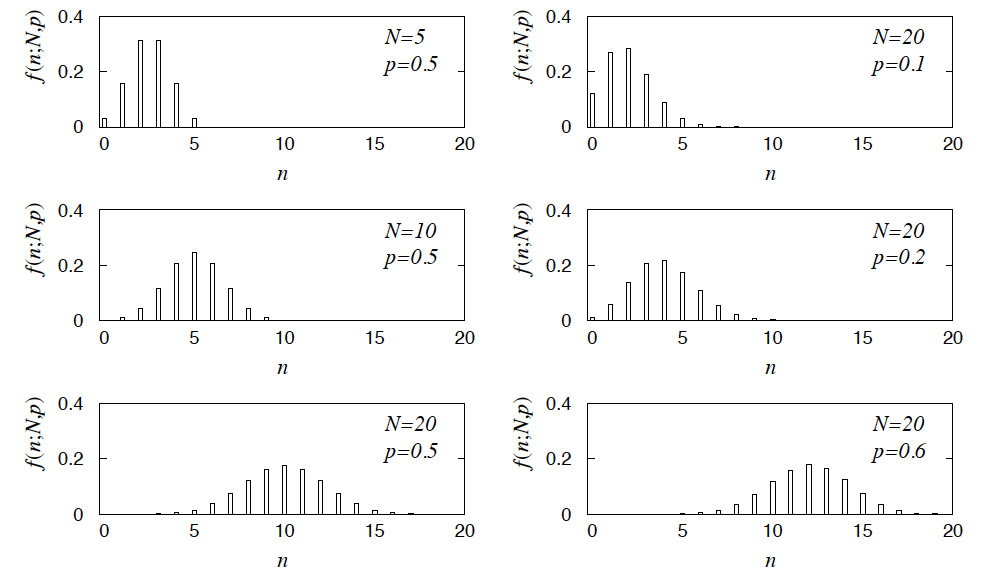 Example:  observe N decays of W±,  the number n of which are 
W→μν is a binomial r.v., p = branching ratio.
G. Cowan / RHUL Physics
Statistical Data Analysis / lecture week 2
34
Multinomial distribution
Like binomial but now m outcomes instead of two, probabilities are
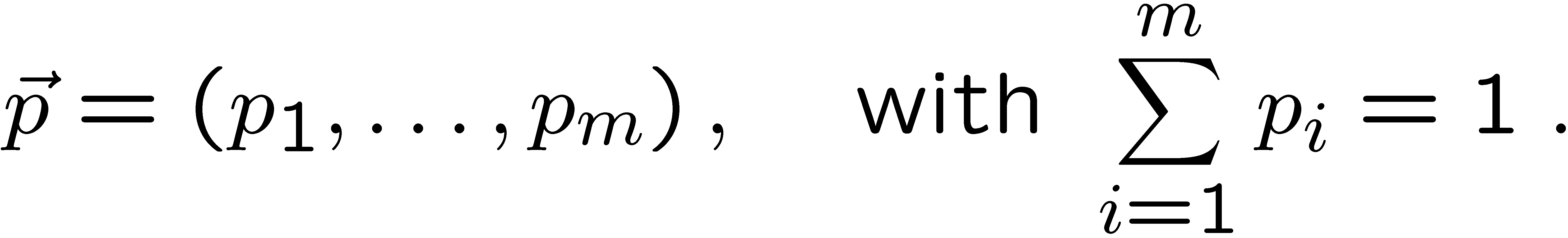 For N trials we want the probability to obtain:
n1 of outcome 1,
n2 of outcome 2,
	⠇
nm of outcome m.
This is the multinomial distribution for
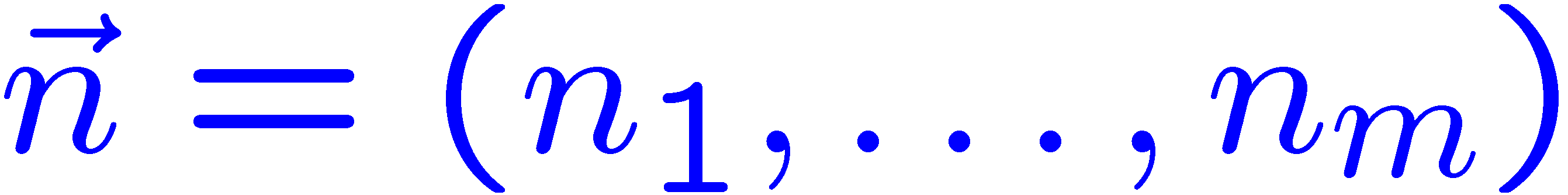 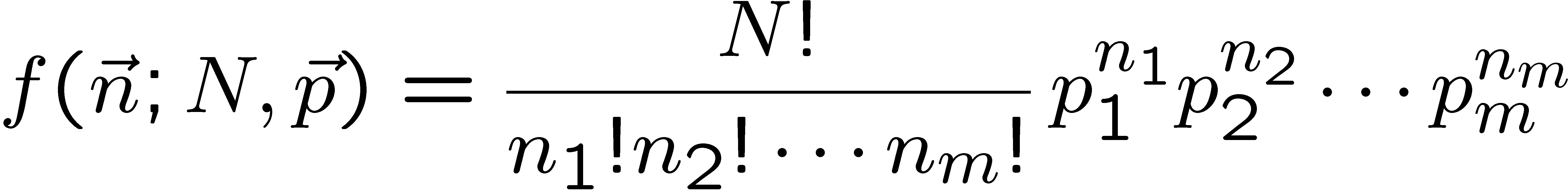 G. Cowan / RHUL Physics
Statistical Data Analysis / lecture week 2
35
Multinomial distribution (2)
Now consider outcome i as ‘success’, all others as ‘failure’.
→ all ni individually binomial with parameters N, pi
for all i
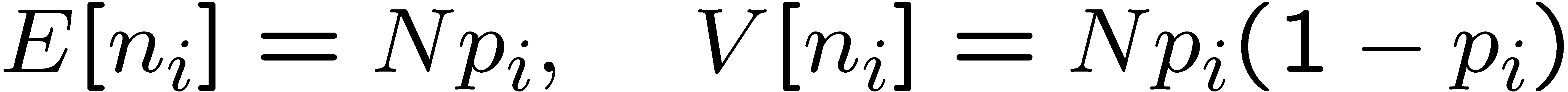 One can also find the covariance to be
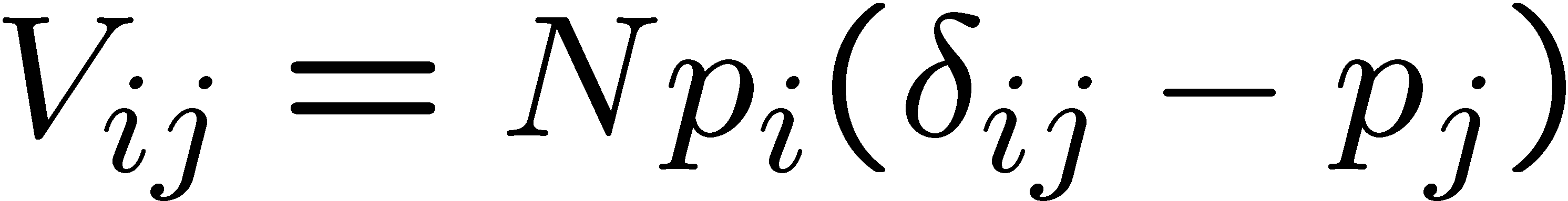 represents a histogram
Example:
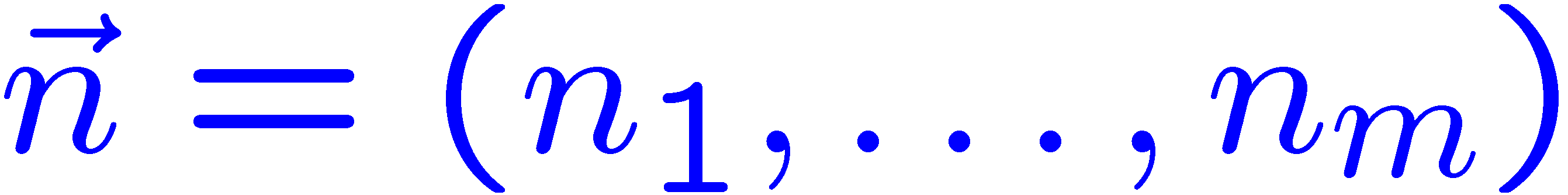 with m bins, N total entries, all entries independent.
G. Cowan / RHUL Physics
Statistical Data Analysis / lecture week 2
36
Poisson distribution
Consider binomial n in the limit
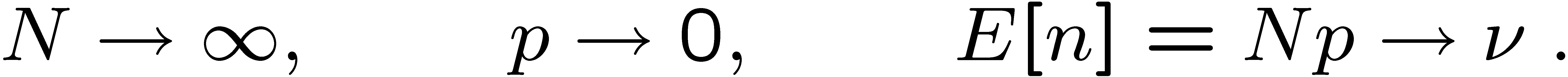 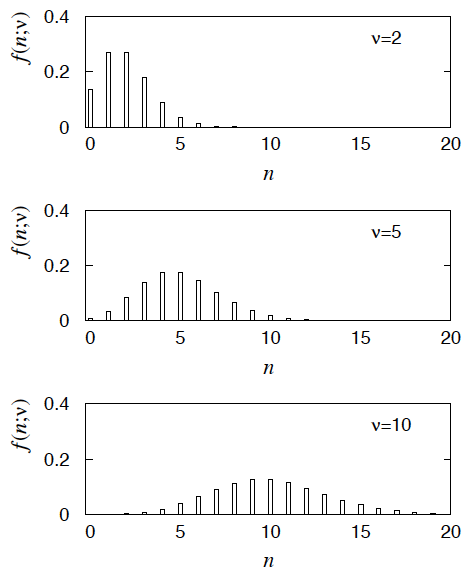 → n follows the Poisson distribution:
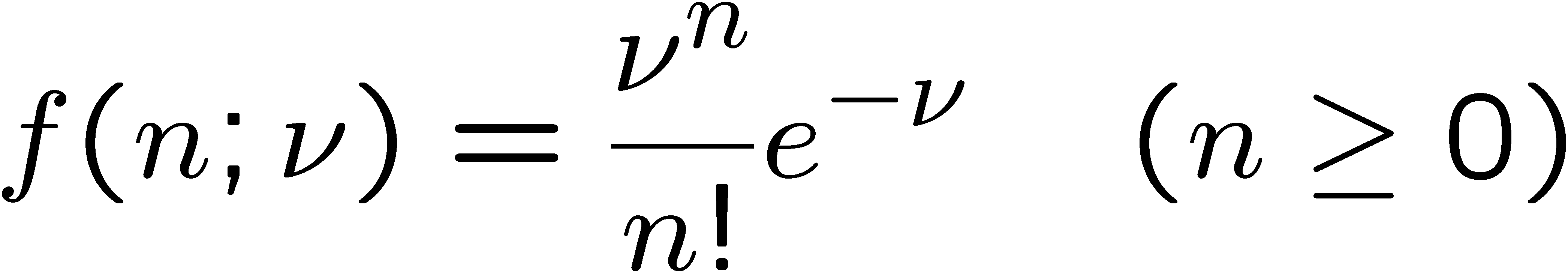 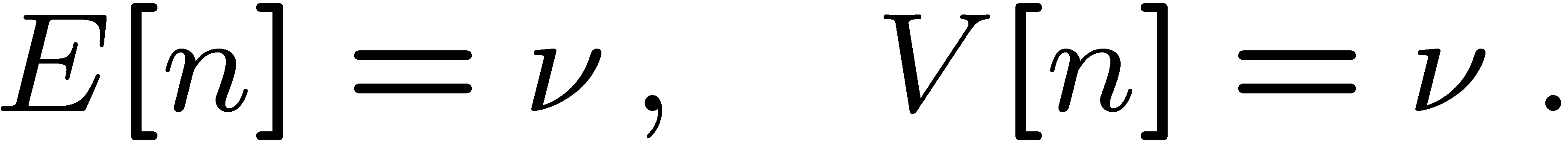 Example:  number of scattering events
n with cross section σ found for a fixed
integrated luminosity, with
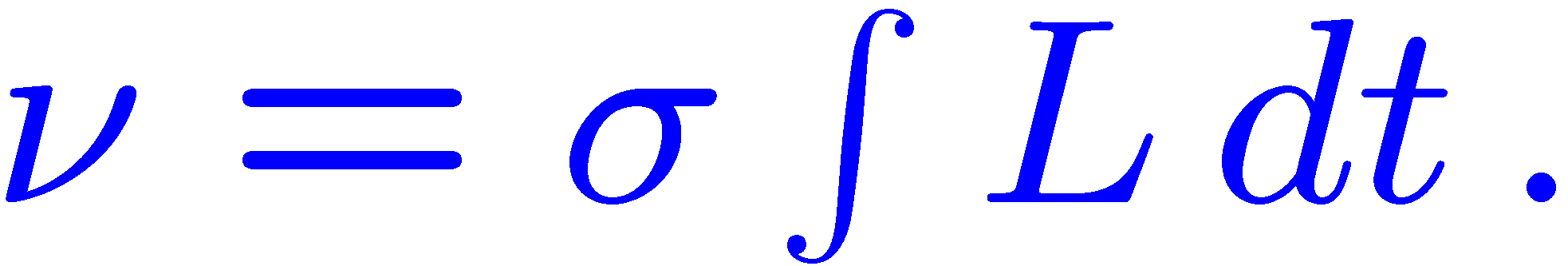 G. Cowan / RHUL Physics
Statistical Data Analysis / lecture week 2
37
Extra slides
G. Cowan / RHUL Physics
Statistical Data Analysis / lecture week 2
38
Example of Poisson distribution:  death by horse kick
In the 19th century the Prussian army carefully recorded the number
of cavalry officers killed each year by horse kick.
	Number of times per year officer gets near horse = N (very large)
	Probability per time of getting killed = p (very small)
	Number of deaths in a year n ~ Poisson with mean ν = Np.
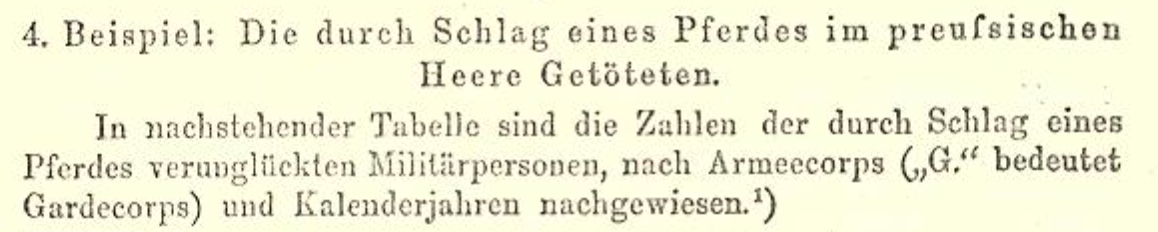 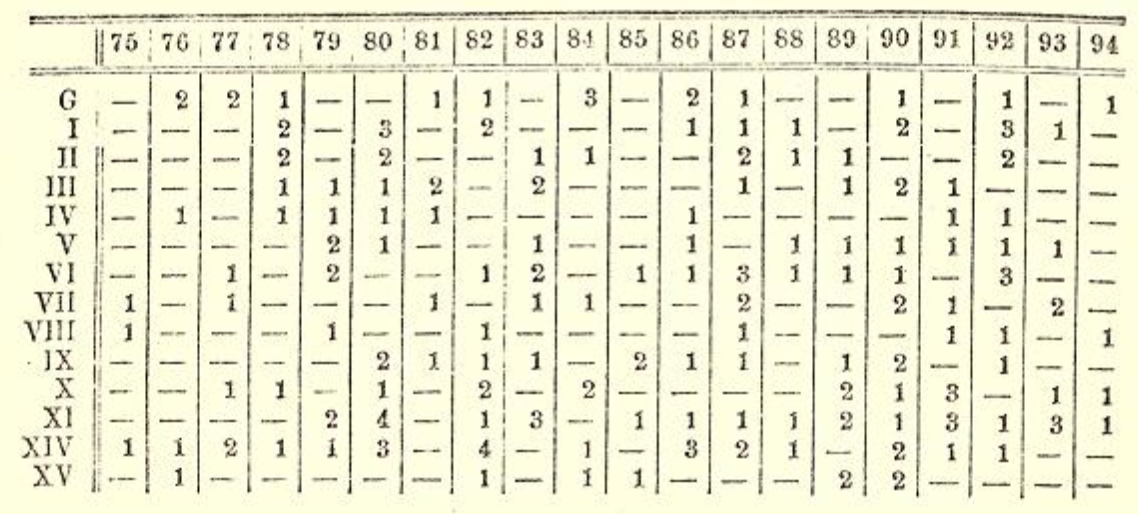 Ladislaus von Bortkiewicz, Das Gesetz der kleinen Zahlen [The law of small numbers] (Leipzig, Germany: B.G. Teubner, 1898).
G. Cowan / RHUL Physics
Statistical Data Analysis / lecture week 2
39